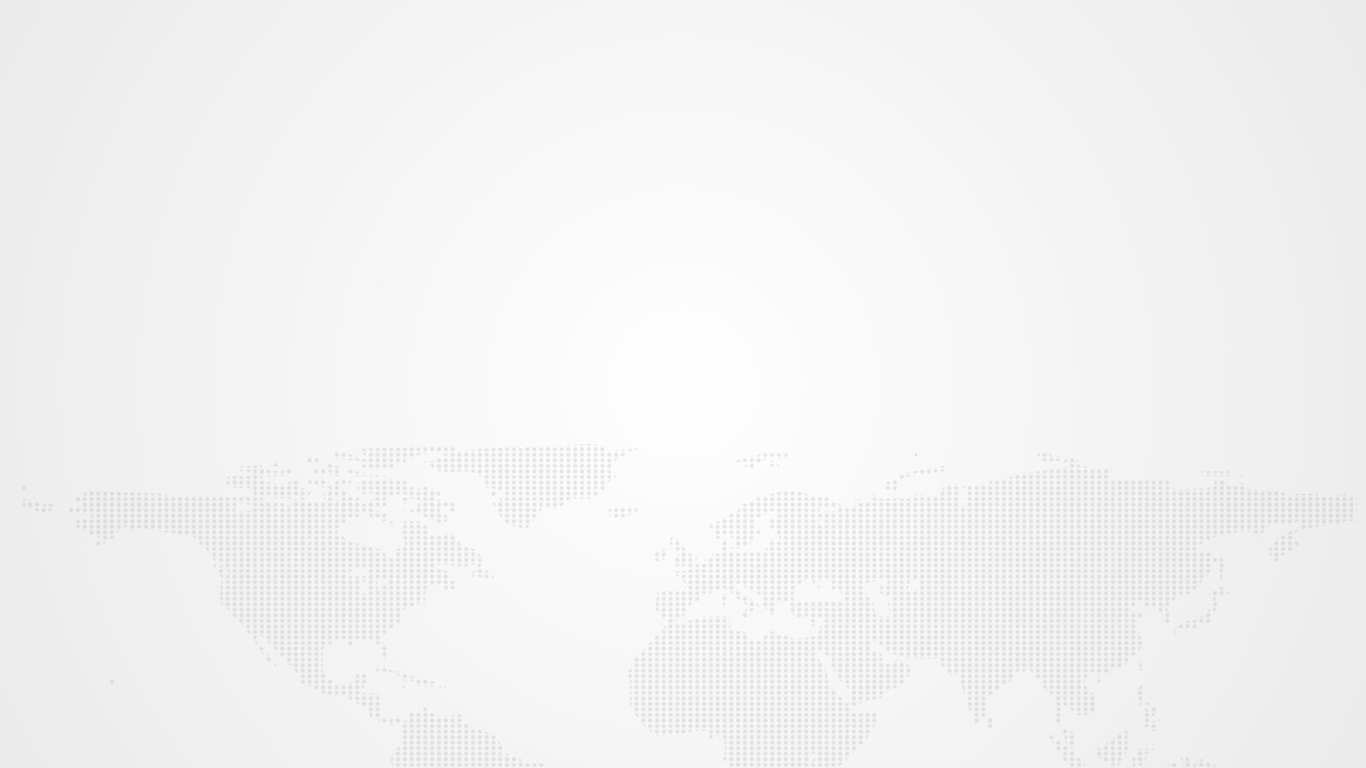 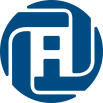 海南国际仲裁院（海南仲裁委员会）
仲裁规则适用概要
林宁波

2021.07.10
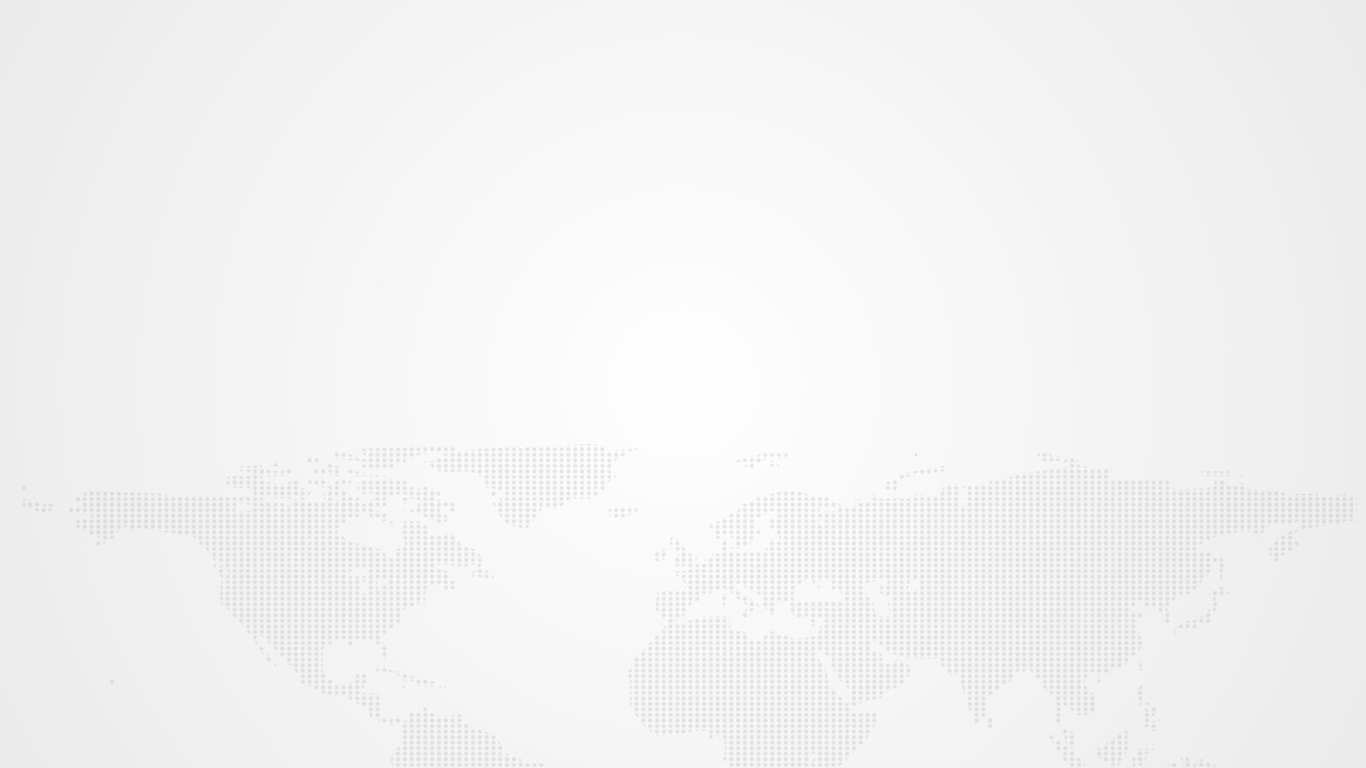 概要CONTENTS
1
2
机构职责
诚信仲裁
受案范围
管辖异议
适用原则
仲裁协议
仲裁地
法律适用
审前程序
普通程序
证据规则
简易程序
临时措施
涉外仲裁
仲裁庭
送达规则
1
管理性规范
Management System
程序性规范
Procedural System
机构及其职责
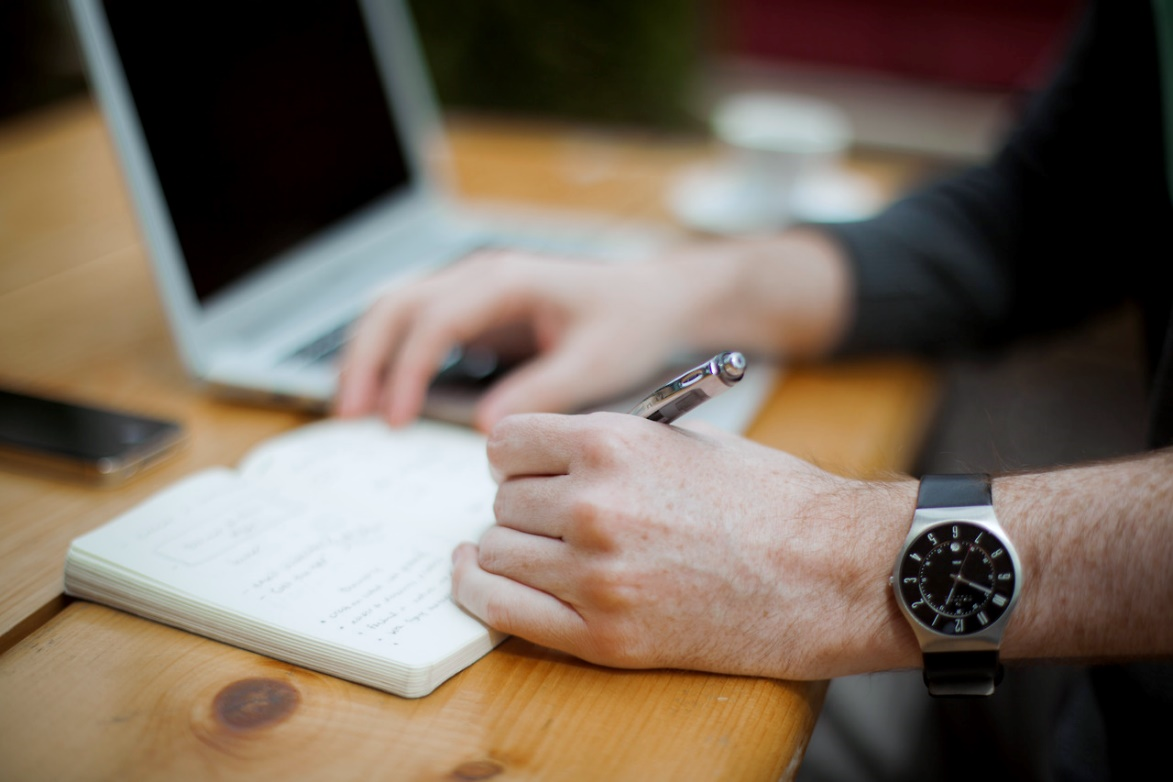 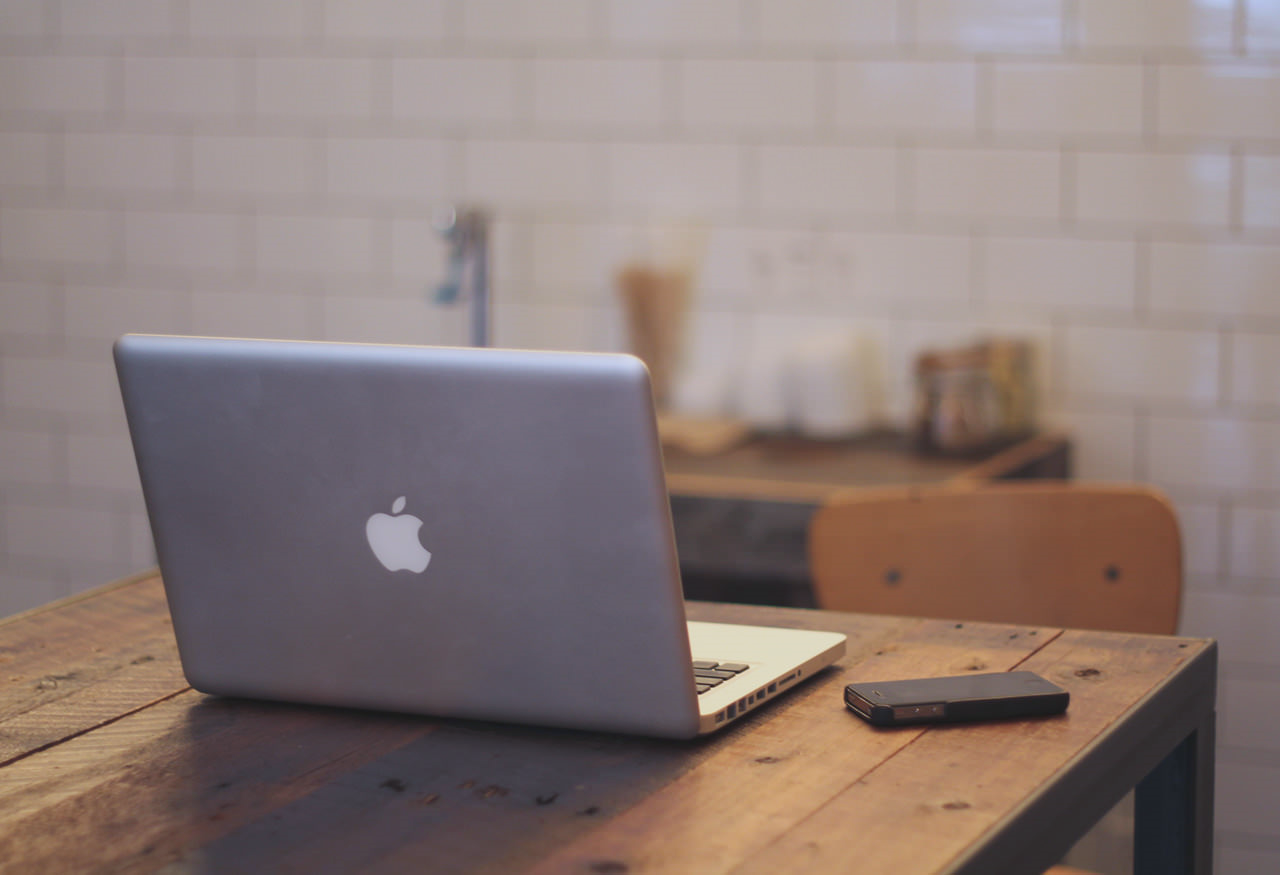 理事长职责
院长的职责
仲裁的管理
机构的职责
机构性质与职责
依法组建登记的解决民商事争议的社会公益性常设仲裁机构
解决平等主体之间合同及其他财产争议。
履行仲裁法规定的仲裁委员会主任的相关职责。
依照仲裁机构章程履职，接受理事长委托履行相应职责。
机构内设部门分工负责仲裁案件程序管理。
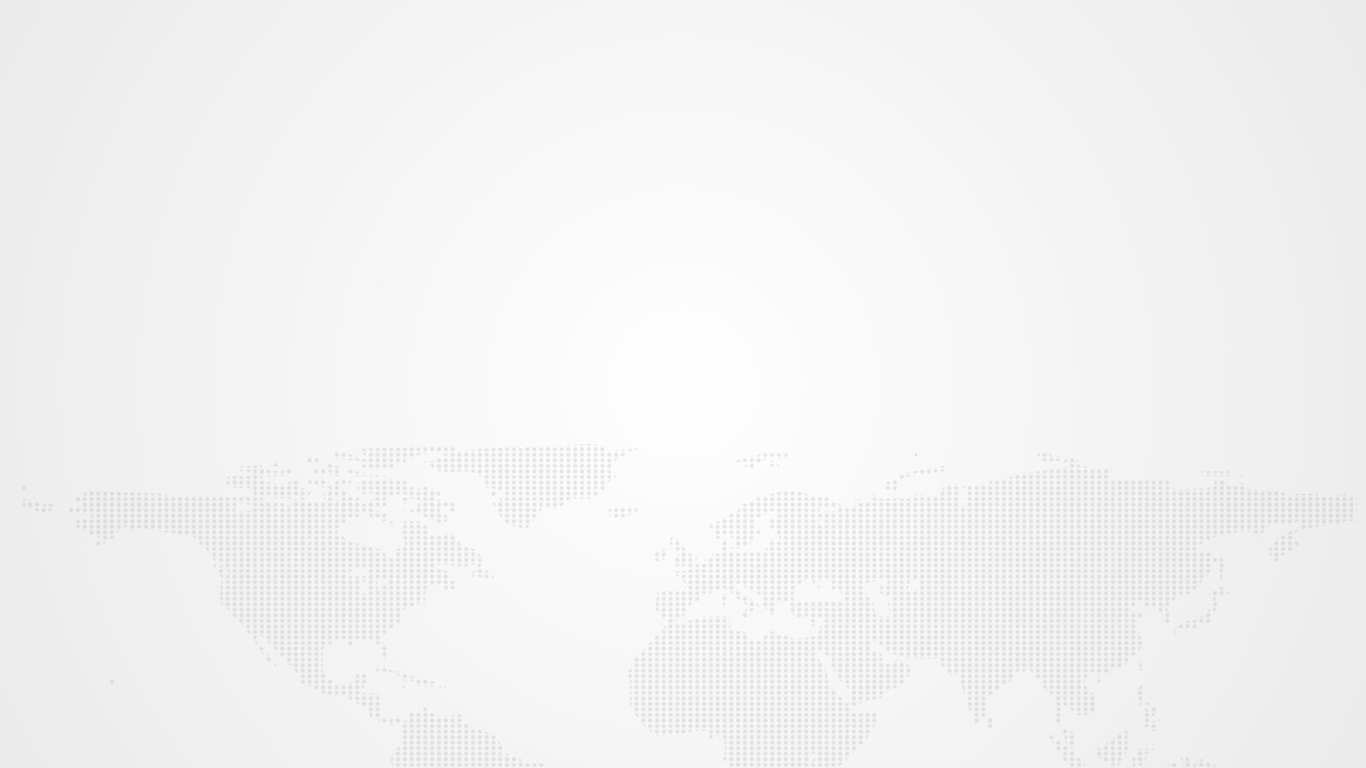 仲裁规则适用情形
机构名称、当地及分支机构
1
2
3
4
5
约定仲裁规则但未约定机构
约定本院仲裁但约定其他规则
约定行业或专业规则的情形
本规则未明确规定事项的处理
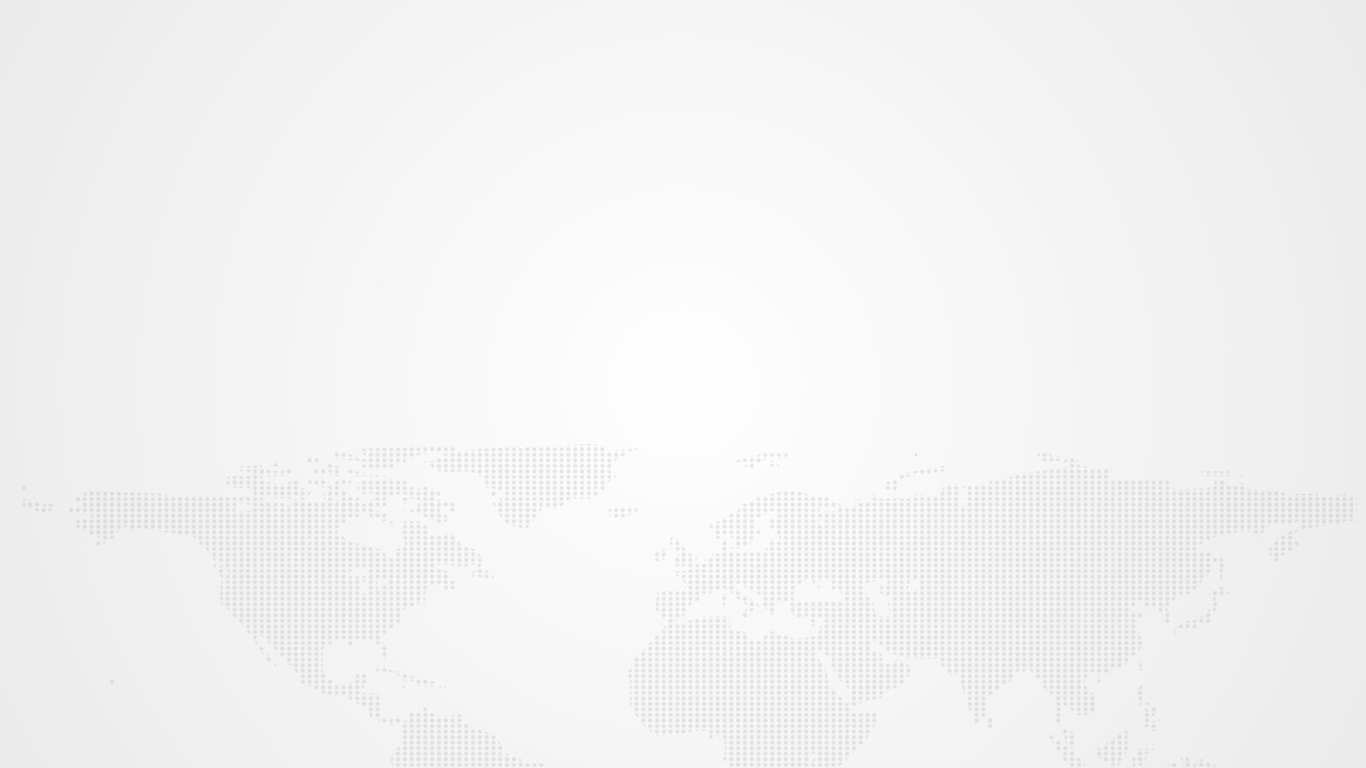 关于仲裁协议
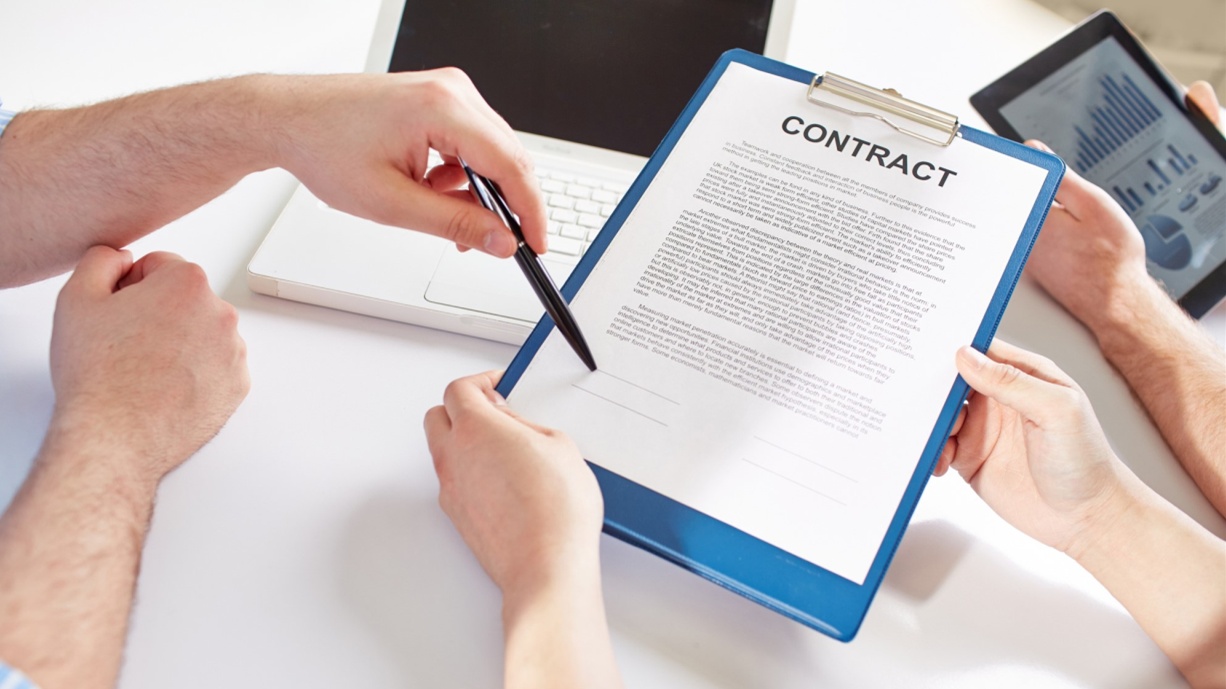 本院仲裁示范条款
凡因本合同引起或与本合同相关的任何争议，均应提交海南国际仲裁院仲裁。仲裁协议是当事人共同意愿将他们之间已经发生或可能发生的争议提交仲裁的意思表示。形式上须以书面方式，既包括合同中订立的仲裁条款，也包括其他书面形式达成请求仲裁的协议。仲裁协议是仲裁程序启动的前提和基石，是仲裁合法性、正当性的基础。
形式要件
书面形式可证明仲裁协议存在；减少是否存在仲裁协议的争议。
独立性
可分性，按照法律单独判断其有效性，主合同变化不影响其效力。
仲裁协议有效性
三要素：请求仲裁意思表示、仲裁事项、选定的机构。
协议效力
仲裁协议的相对性及局限性；仲裁协议效力的有限扩张。
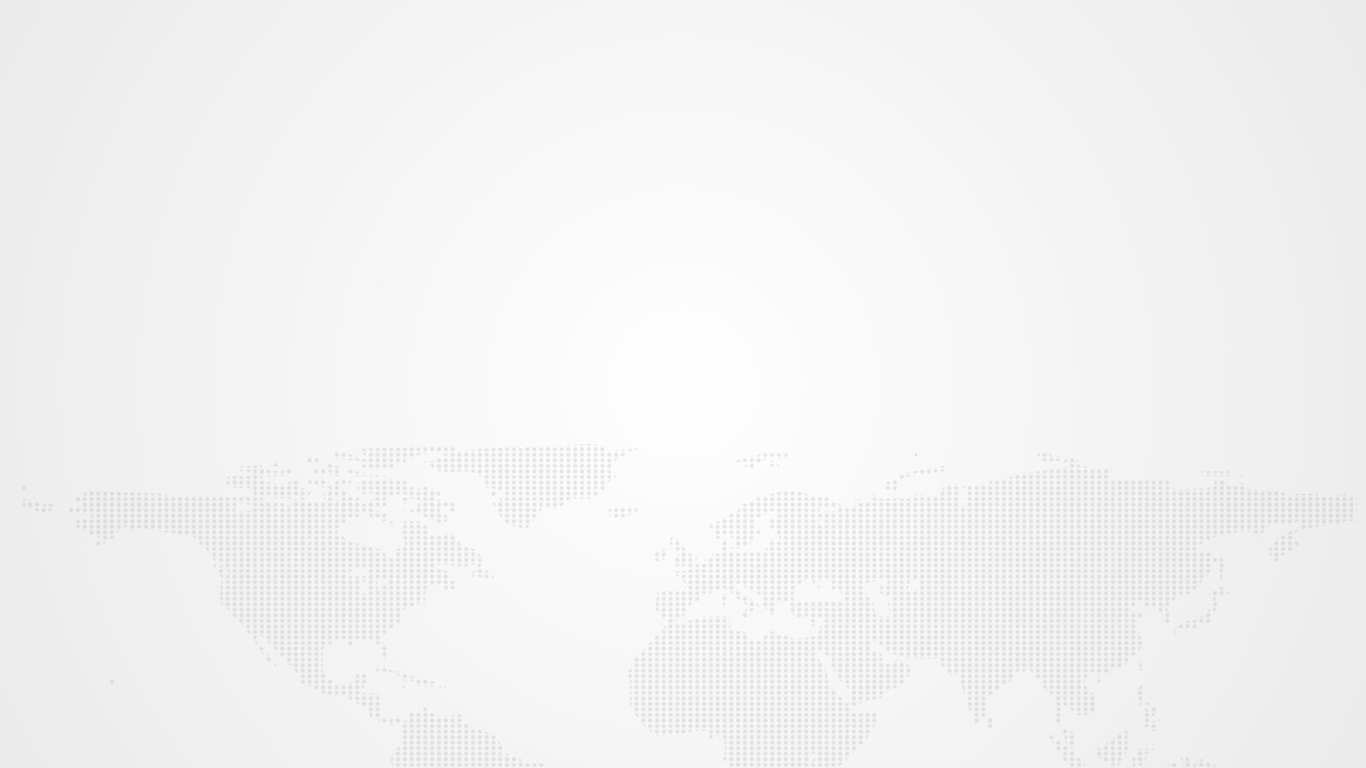 关于仲裁地
明确约定的情形
没有约定或约定不明
仲裁裁决与仲裁地
仲裁地是法律概念而非地理概念，其决定了仲裁协议效力的适用法律、仲裁程序的适用法律以及裁决的国籍。
以本院所在地为仲裁地，本院也可以视案件具体情形确定其他地点为仲裁地。
仲裁裁决的作出地应当视为仲裁地。
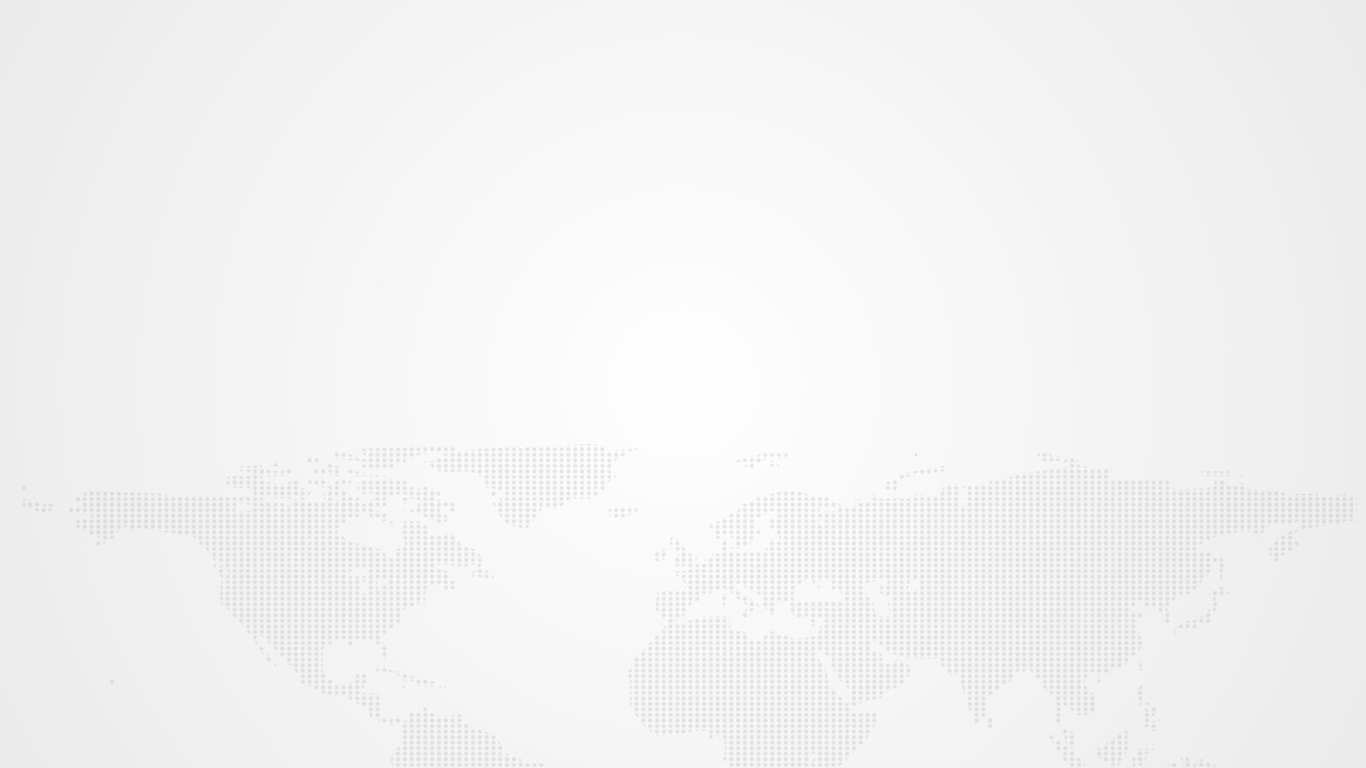 审理前相关程序
合并仲裁
追加当事人
临时措施
申请与受理
通知与答辩
反请求受理
形式要求：仲裁协议、申请书、证据清单、身份证明文件；仲裁程序开始于受理。
仲裁标的同类或有关联；各方当事人同意；本院或仲裁庭决定；一份或多份裁决。
向申请人发送规则、名册、通知缴费；向被申请人发送相关材料。提交答辩书不是必须的。
申请追加的方式；对追加申请的审查及决定；对仲裁程序的影响。
关联性的要求；反请求的独立性；本反请求合并审理。
主体的扩张，单轨制或双轨制；措施的范围，不限于证据、行为、财产。
1
3
5
2
4
6
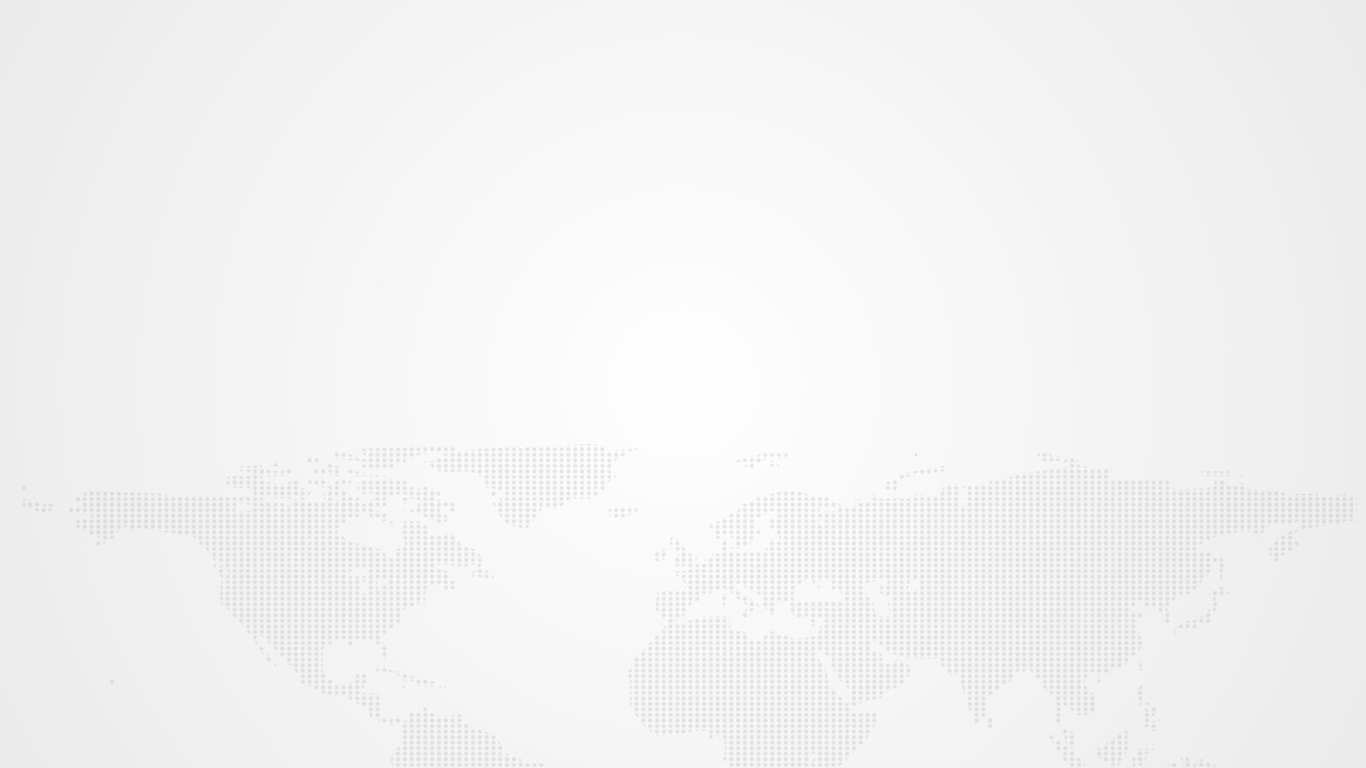 关于仲裁庭
01
仲裁员名册：封闭式与开放式
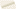 02
组庭程序：选定与指定
03
仲裁员信息披露：规定义务
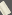 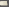 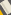 04
仲裁员回避：事由、程序
05
仲裁员更换：情形、程序、后果
06
多数仲裁员继续仲裁程序
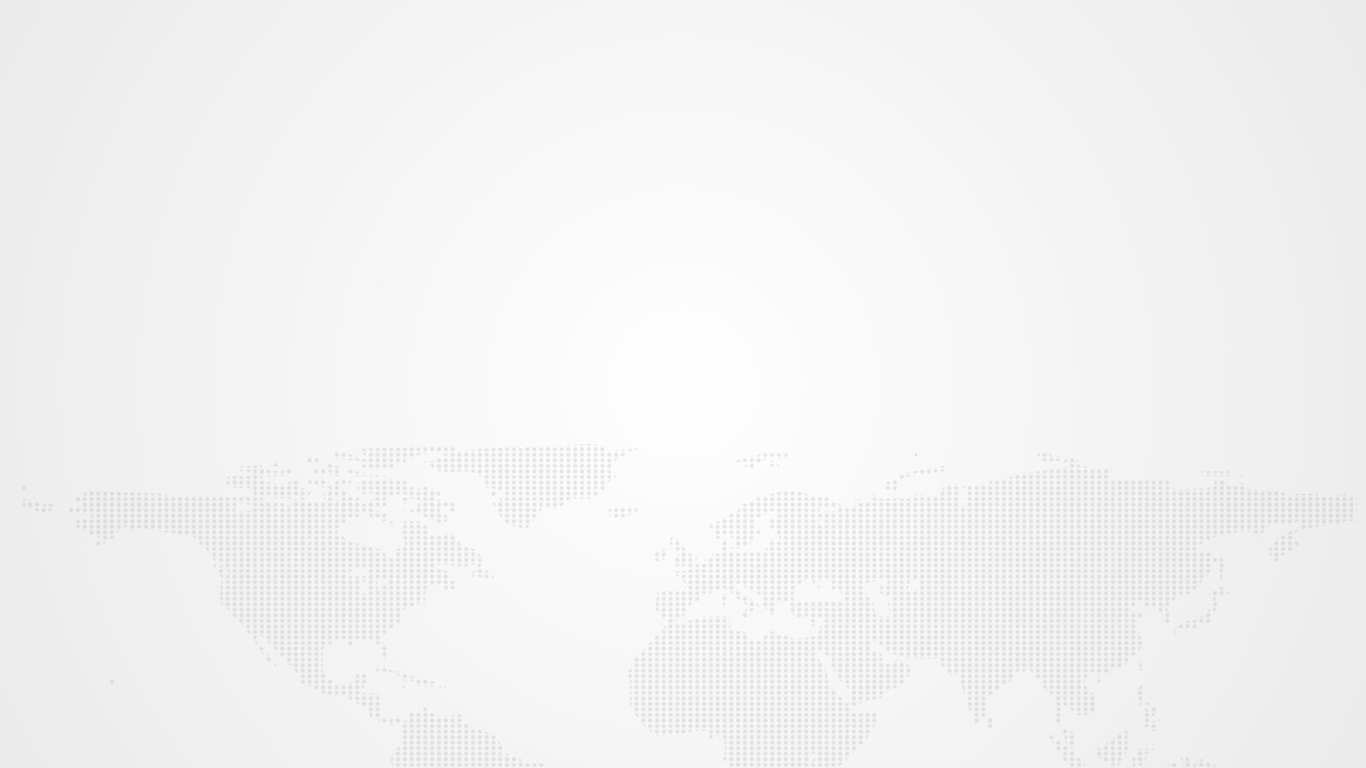 1
仲裁员回避情形
2
6
01
法定回避情形，仲裁法第三十四条规定4种情形，仲裁员必须自行回避。当事人也可申请回避。
02
当事人对仲裁员的独立性、公正性产生合理怀疑时，有权申请回避。
03
回避申请提出时间：一般在首次开庭前；最后一次庭审终结前；得知回避事由后5日内。
04
仲裁员自行退出案件审理的情形，不视为回避理由的成立。
5
3
05
仲裁员是否回避的决定权。
06
当事人回避申请权利放弃的情形。
4
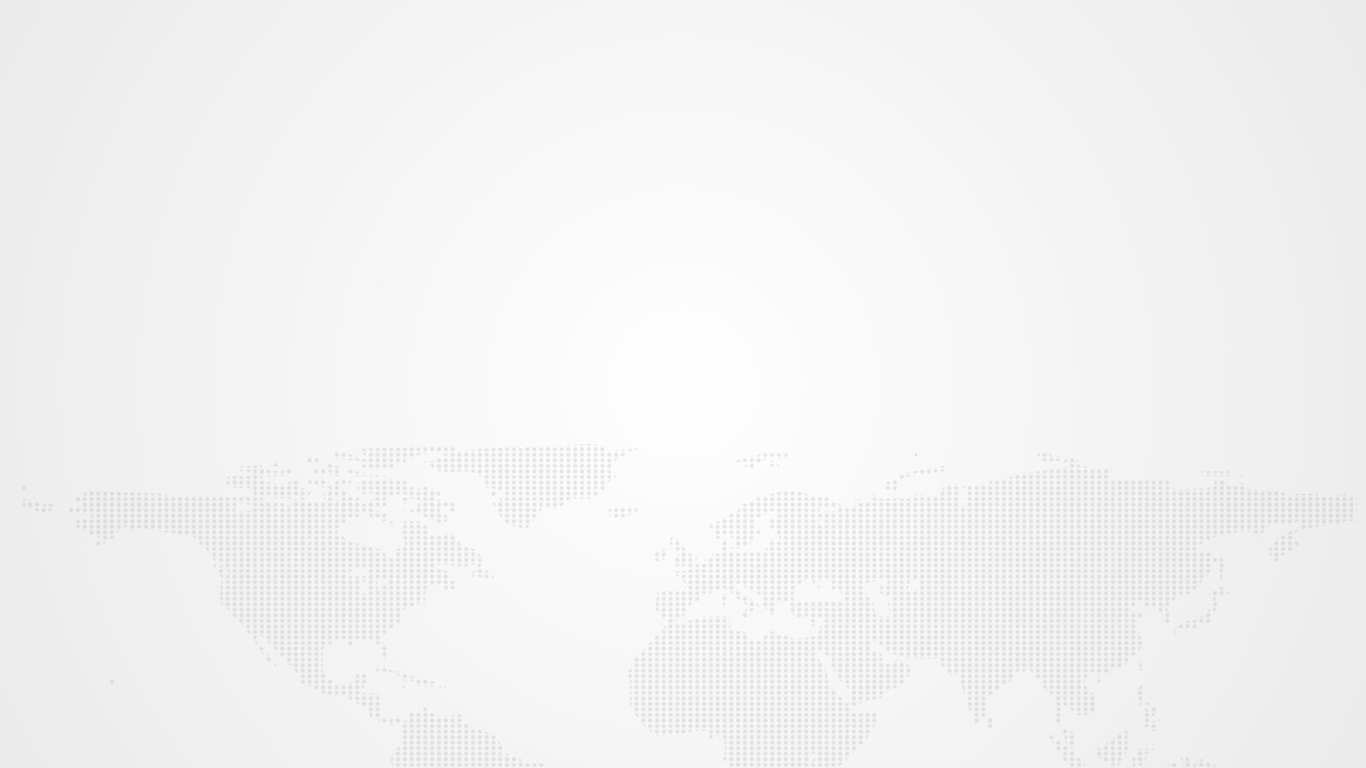 仲裁员更换规则
仲裁员在法律上或事实上不能履行其职责，没有按照本规则延期履行职责时，本院有权决定更换。因健康、回避情形，按原选定或指定重新予以更换。
更换后果
更换程序
更换情形
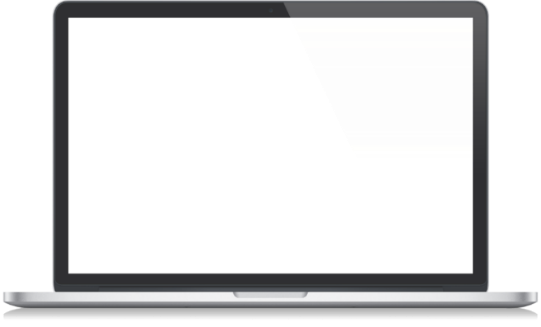 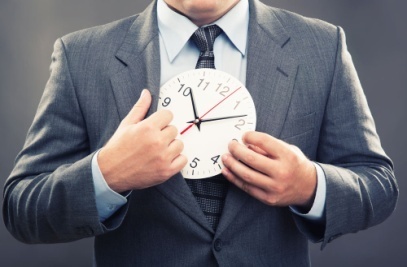 仲裁员替换
选定的，通知5日内重新选定；指定的，依原指定程序另行指定；仲裁员主动退出案件审理的，书面报请批准。
重新选定或指定仲裁员后，由新组成的仲裁庭决定已进行的全部或部分审理是否需要重新进行。重新进行的，相关期限自更换之日起算。
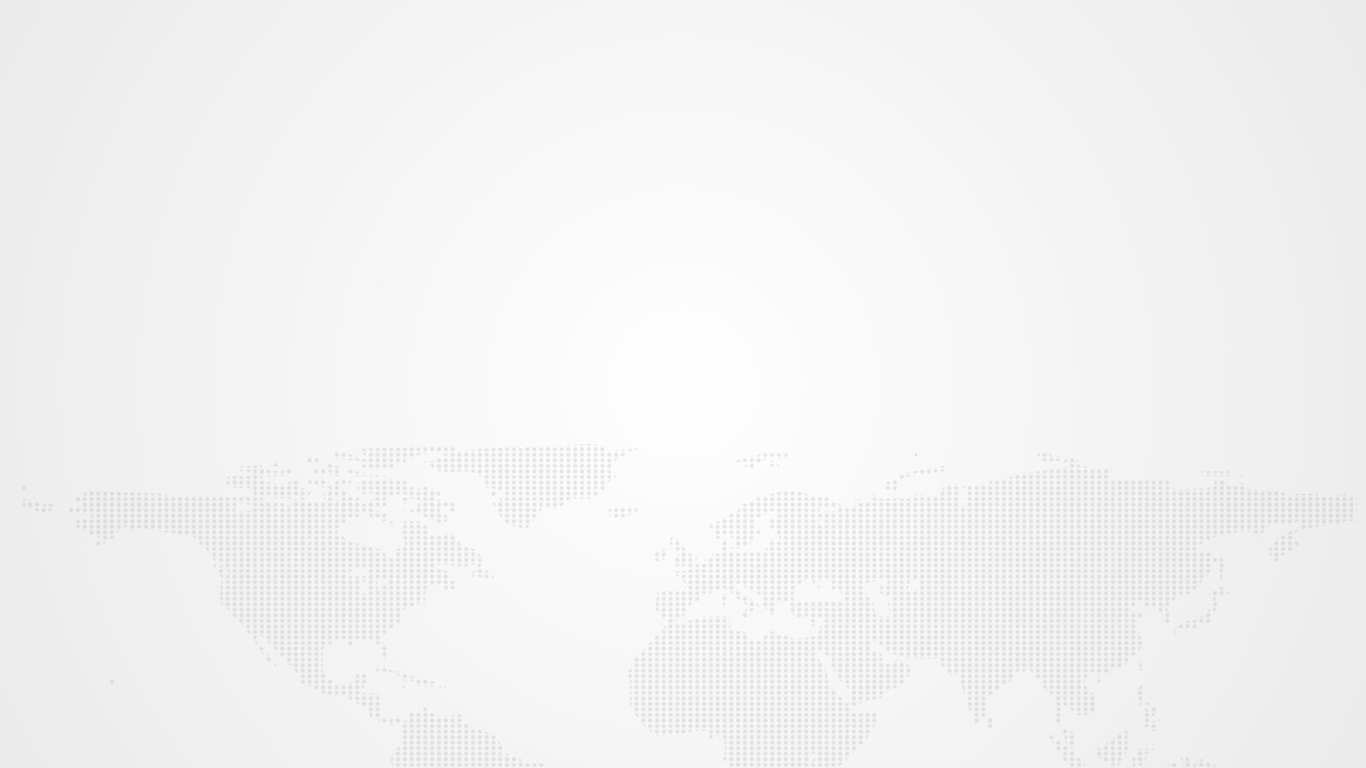 普通程序之审理裁决
1.  审理方式
2.  仲裁庭权力清单
3.  保密义务
4.  开庭地点
5.  排期开庭
6.  缺席审理
7.  仲裁程序中止与恢复
8.  证据规则
9.  鉴定与专家意见
10.  庭审程序
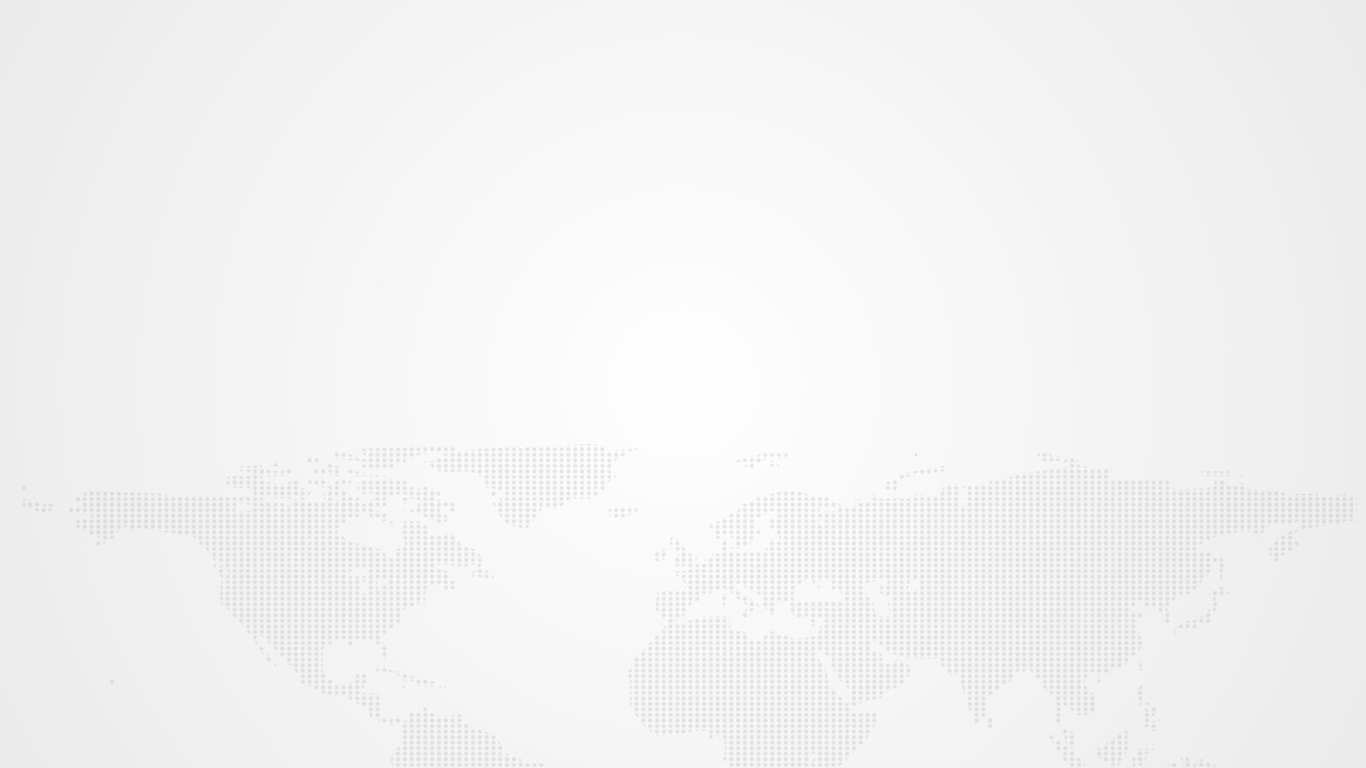 普通程序之审理裁决
11.  庭审记录
12.  撤回仲裁申请和撤销案件
13.  和解与调解
14.  裁决期限
15.  裁决的作出
16.  部分裁决
17.  仲裁费用的裁处
19.  决定书适用范围
20.  裁判文书的补正
21.  重新仲裁
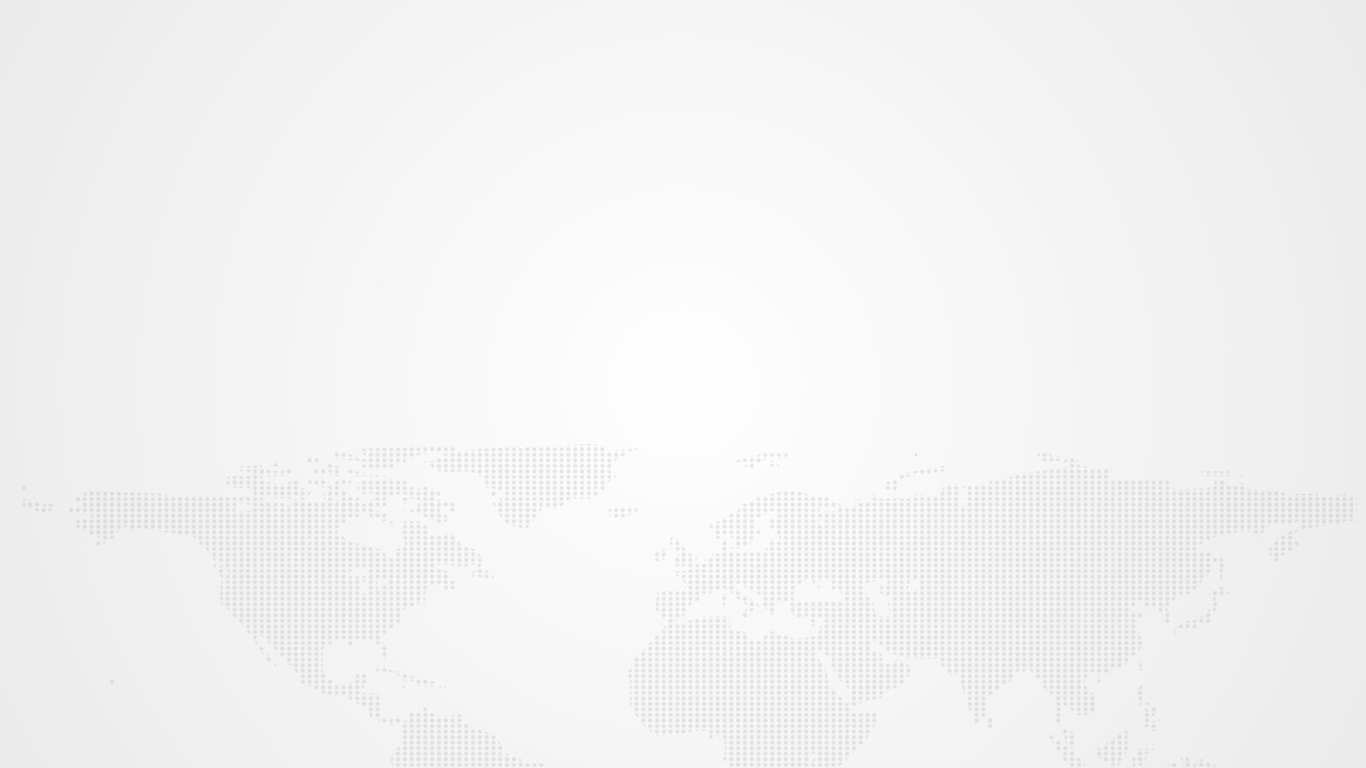 关于仲裁证据规则
当事人进行仲裁、证明自己主张的事实根据。证据分类上仲裁与诉讼趋同。当事人可以约定证据规则，仲裁庭可以对证据交换、核对作出安排；质证是仲裁庭主持对当事人提出的证据的真伪和证明力进行说明、质疑、辩论。仲裁庭应对证据可采性、关联性、重要性、证明力作出决定。
证据提交
专家意见
质证认证
鉴定规则
举证期限
鉴定报告
专家意见性质
高度盖然性
举证责任分配
举证责任倒置
免证事实
仲裁庭取证
仲裁庭决定
选定或指定
预交鉴定费用
鉴定人出庭
当事人聘请
专家意见释明
仲裁庭指定
专家出庭
针对三性质证
书面质证
庭后提交证据
仲裁庭认证权
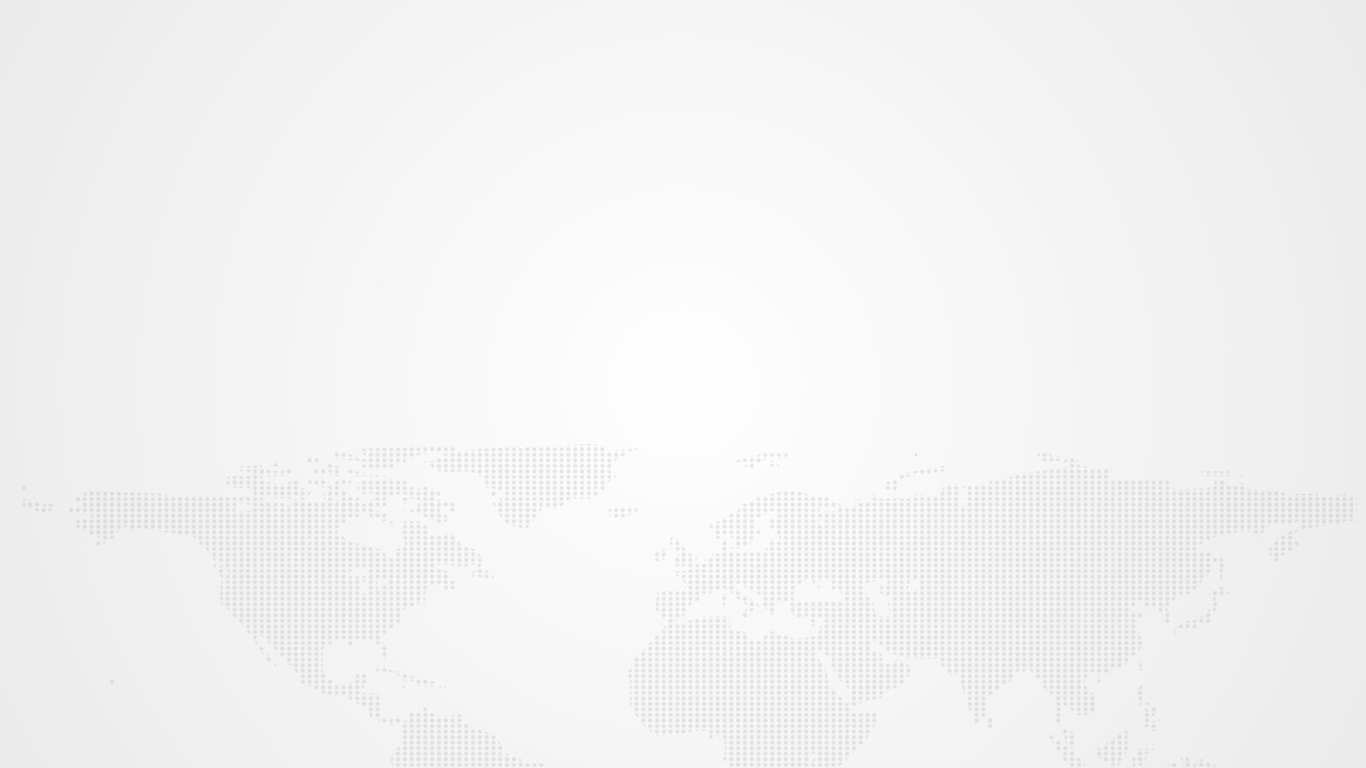 庭审记录规则
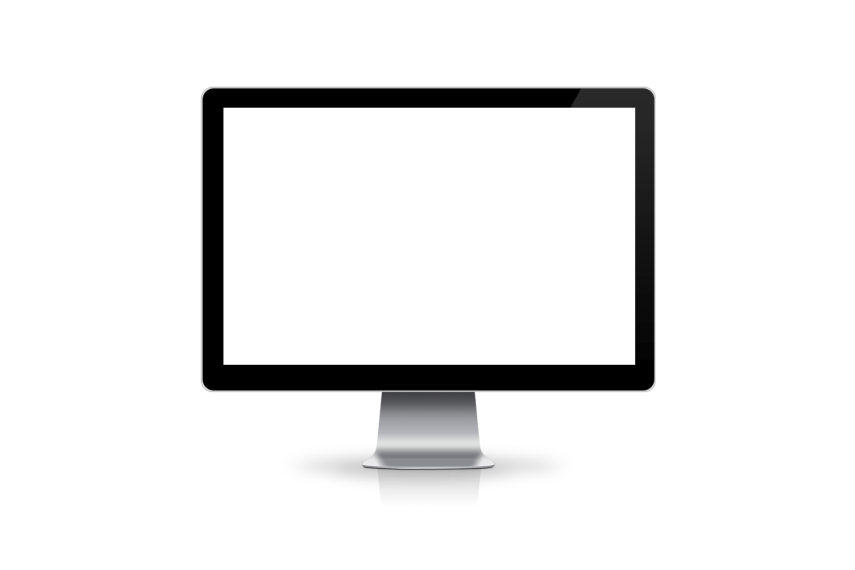 庭审记录的保密性。
庭审记录的程序价值
笔录准确与与庭审效率；
语音转换文字软件的应用；

是否允许当事人留存庭审笔录？
庭审记录的固定性。
庭审记录的证据性。
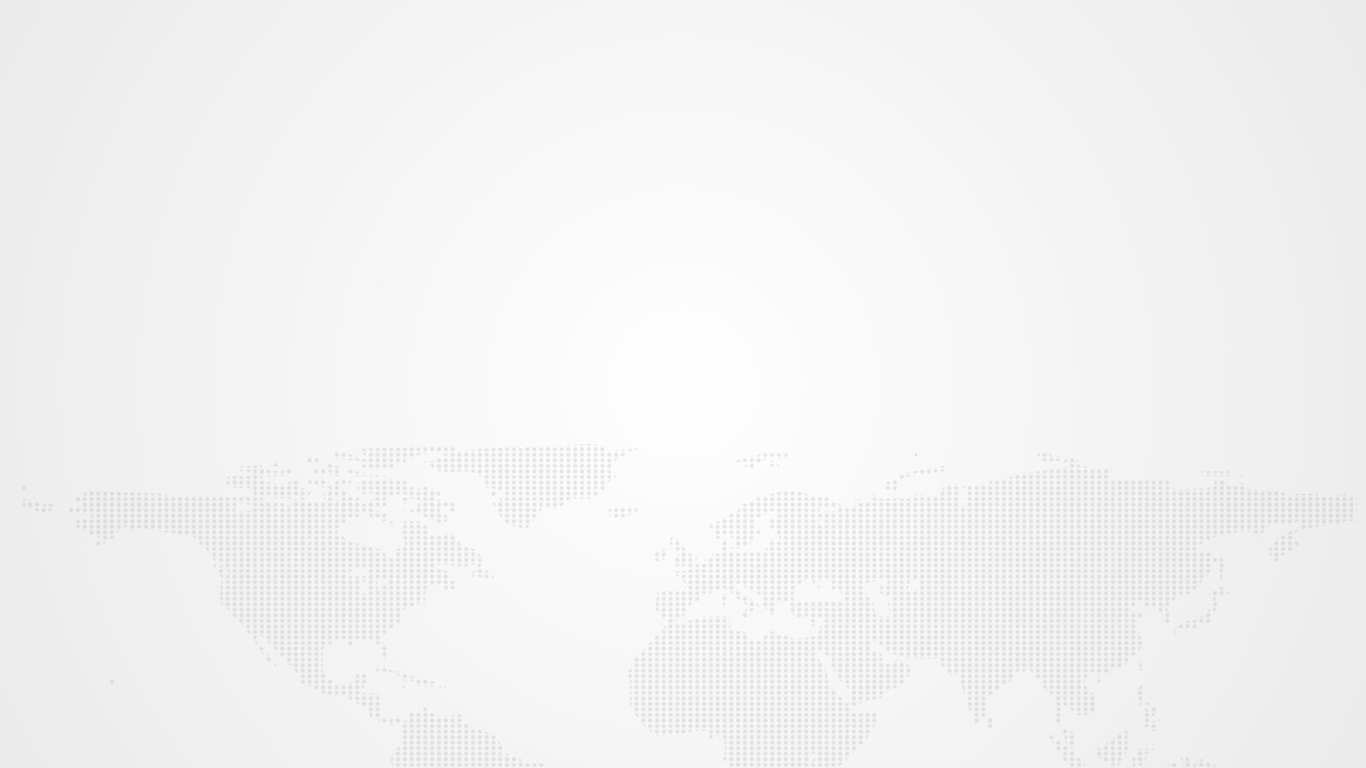 关于仲裁调解
仲裁调解与和解的区分
调解属于社会救济，和解为当事人自力救济；调解主体为仲裁庭，和解则是当事人；和解协议仅具有契约性，本身不具有强制执行效力，调解协议则赋予强制效力；和解协议可以转化为具有强制执行力的仲裁裁决书、仲裁调解书。
01
02
03
04
调解书效力
调解书内容
和解后确认
仲裁中调解
。
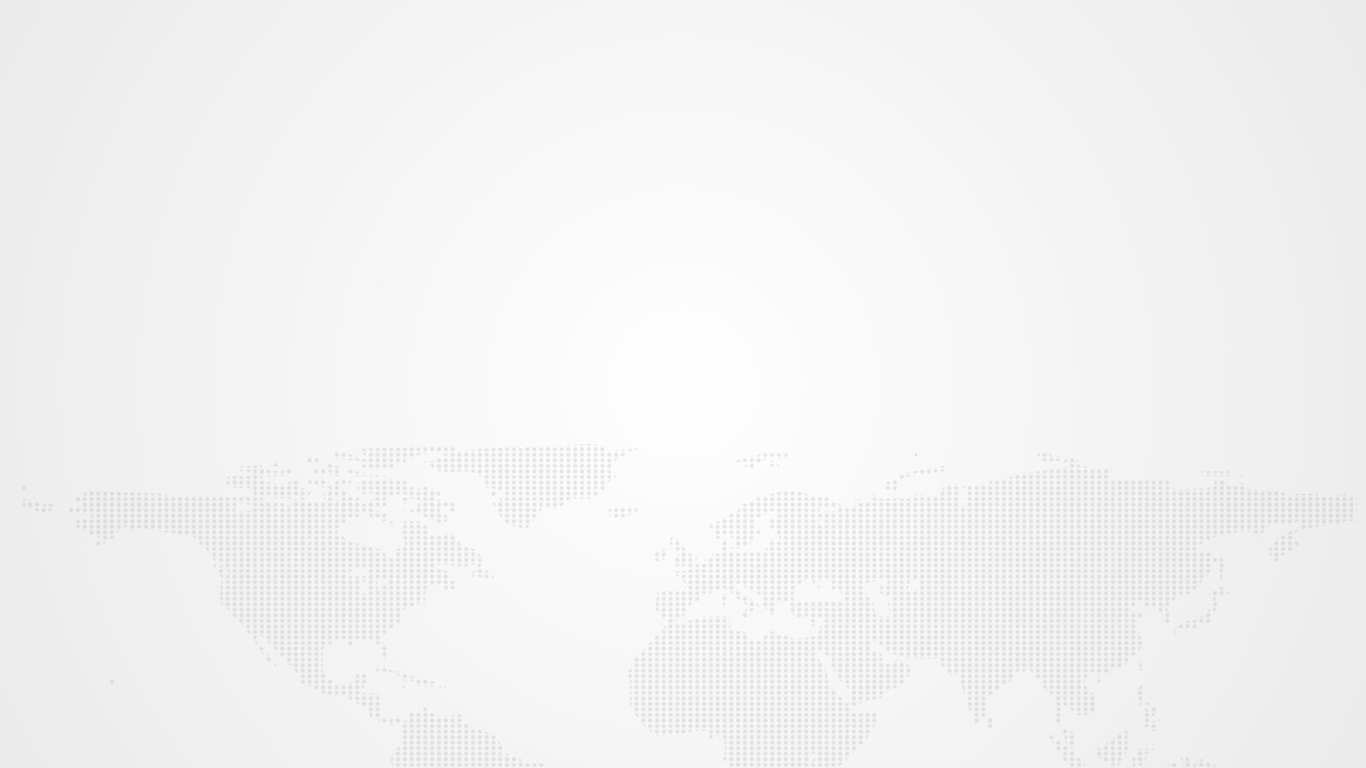 仲裁庭可决定的程序性事项
01
向当事人发出问题清单或要求其当庭回答与案件有关的问题。
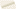 02
指令当事人以适当形式提交证据，就相关问题举证和陈述排除不相关证据。
03
要求当事人提供货物以供检验、变卖、提供单证以供审计以及有必要采取的其他行动，或禁止作出某种行为。
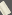 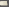 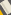 04
当事人违规情况下继续仲裁程序，并就当事人不当行为增加费用的承担作出决定。对不遵守仲裁庭指令所产生后果，作出不利推定。
05
就仲裁协议或仲裁程序适用法律作出决定。
06
就特定法律关系的性质、仲裁请求（含反请求）进行释明。
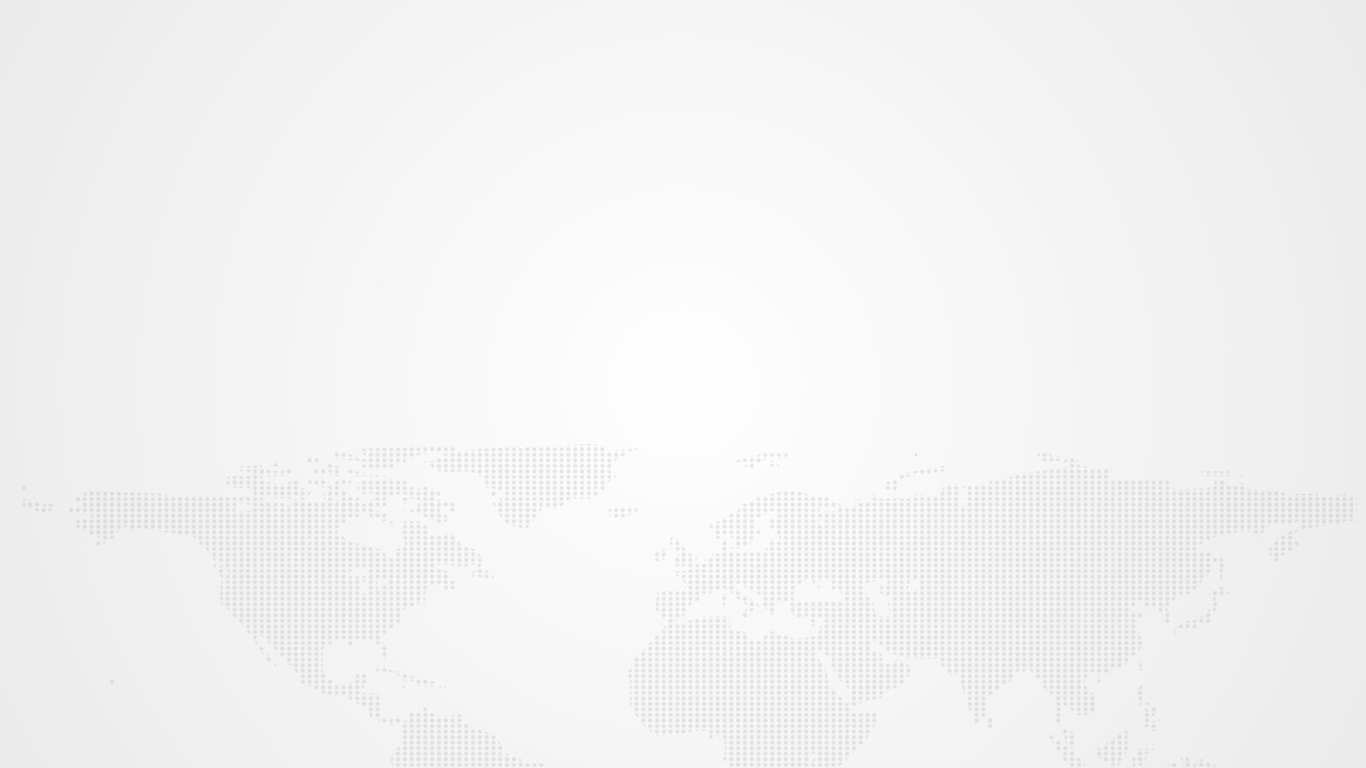 仲裁提前终止程序
仲裁申请受理后，因当事人撤回仲裁申请或本院无管辖权等，出现个案仲裁程序提前终止情形，应按照如下规则处理：
撤回申请
决定主体
本、反请求并存情况下的处理原则。
撤销案件
撤回仲裁申请，组庭前后决定主体不同。
费用处理
因无管辖权，或其他原因致使仲裁程序不需要或不可能继续进行的情形。组庭前后作出决定主体不同。
对撤回申请和撤销案件，根据是否组庭，对案件预交费用作出相应处理。
案件核阅制度
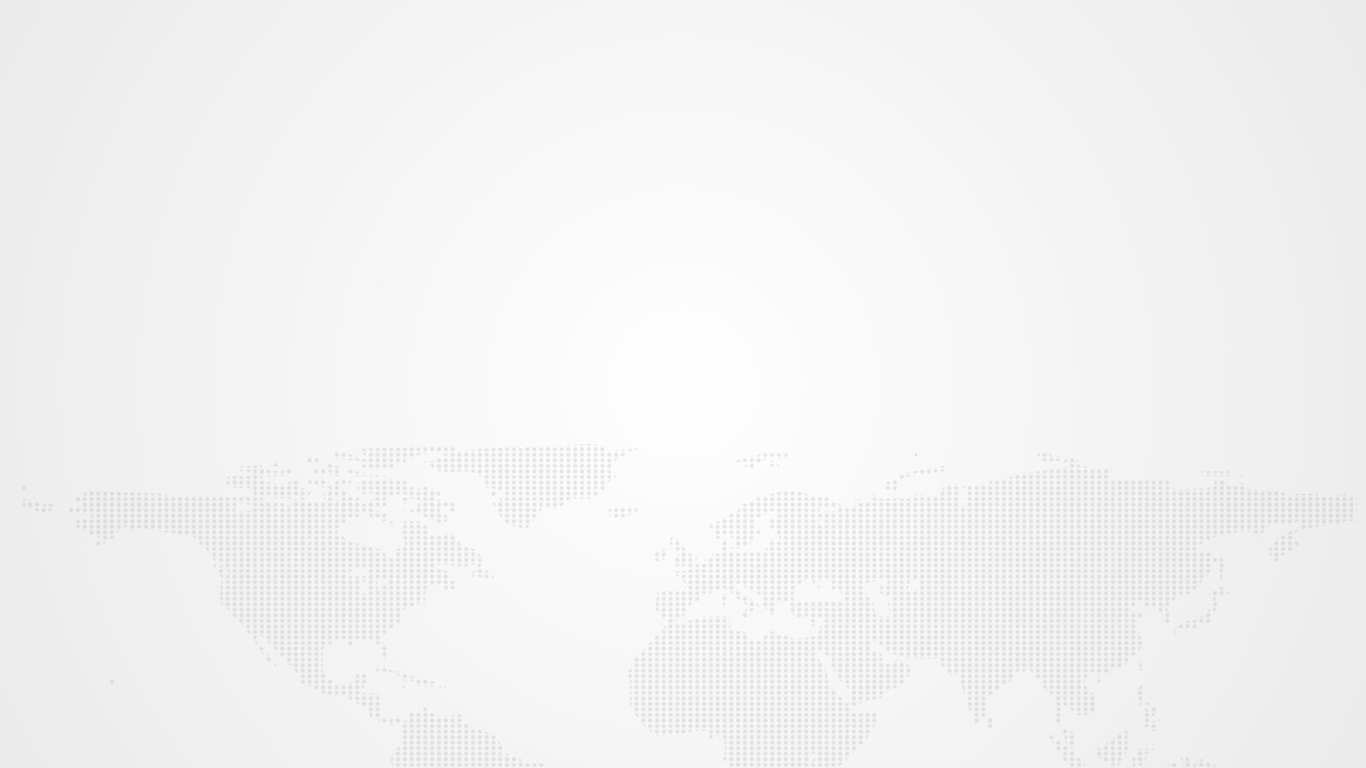 秘书与部门审核
第一层面：对裁决文字核阅，确保文字、数字、计算、标点符号等不出现错误，表述规范。
  第二层面：裁项的核阅，确保仲裁裁决与仲裁请求一一对应，没有遗漏和超裁。
  第三层面：裁决书认定的事实是否清楚、说理是否充分，适用法律是否正确。
分管院领导审核
理事长最终审核
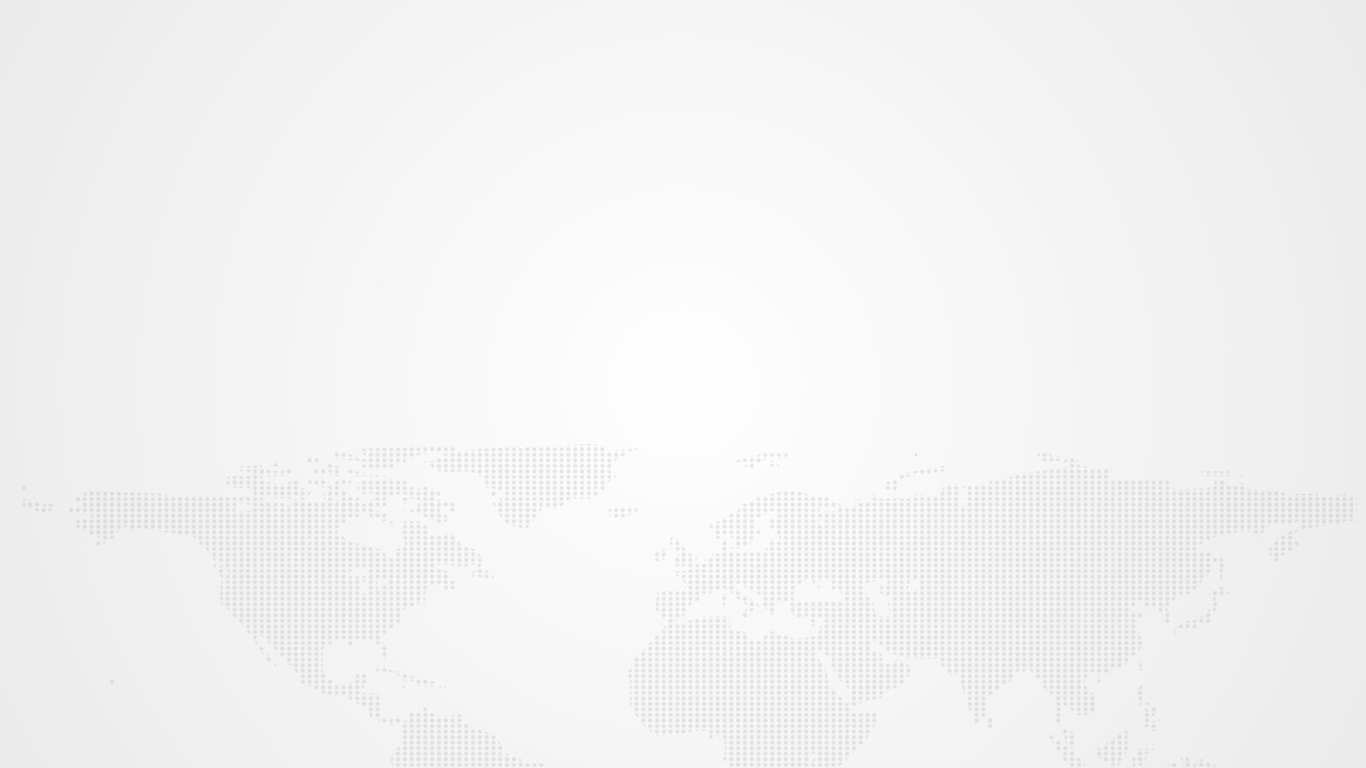 仲裁决定书的使用
决定仲裁员是否回避
准许撤回仲裁申请
驳回仲裁申请
仲裁协议是否存在及其效力
中止仲裁程序
撤销仲裁案件
1
3
5
2
4
6
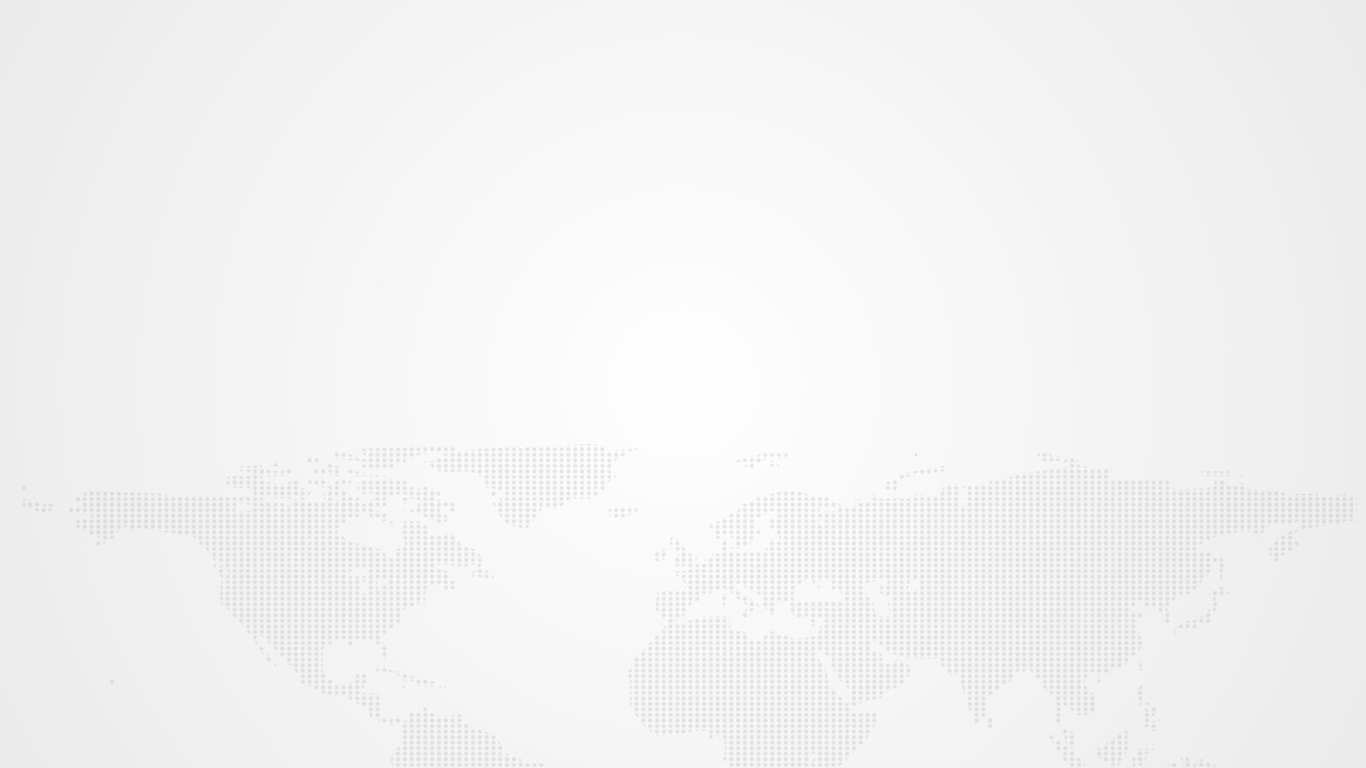 仲裁裁决作出程序
评议
核阅
生效
要素
签章
期限
组庭至裁决文书签发之日，延审一般不超过3次。
实行多数决，不能形成多数意见的，裁决依首席意见作出。
首部、案情、仲裁庭意见、裁决正文、尾部。
裁决文字表述规范；裁项核阅，确保裁决与请求对应，没有漏裁超裁；事实认定与法律适用。
仲裁法第54条规定签名、盖章。持不同意见者可以签名也可以不签名。
裁决书作出之日起生效，是否送达不影响裁决书生效。
01
02
03
04
05
06
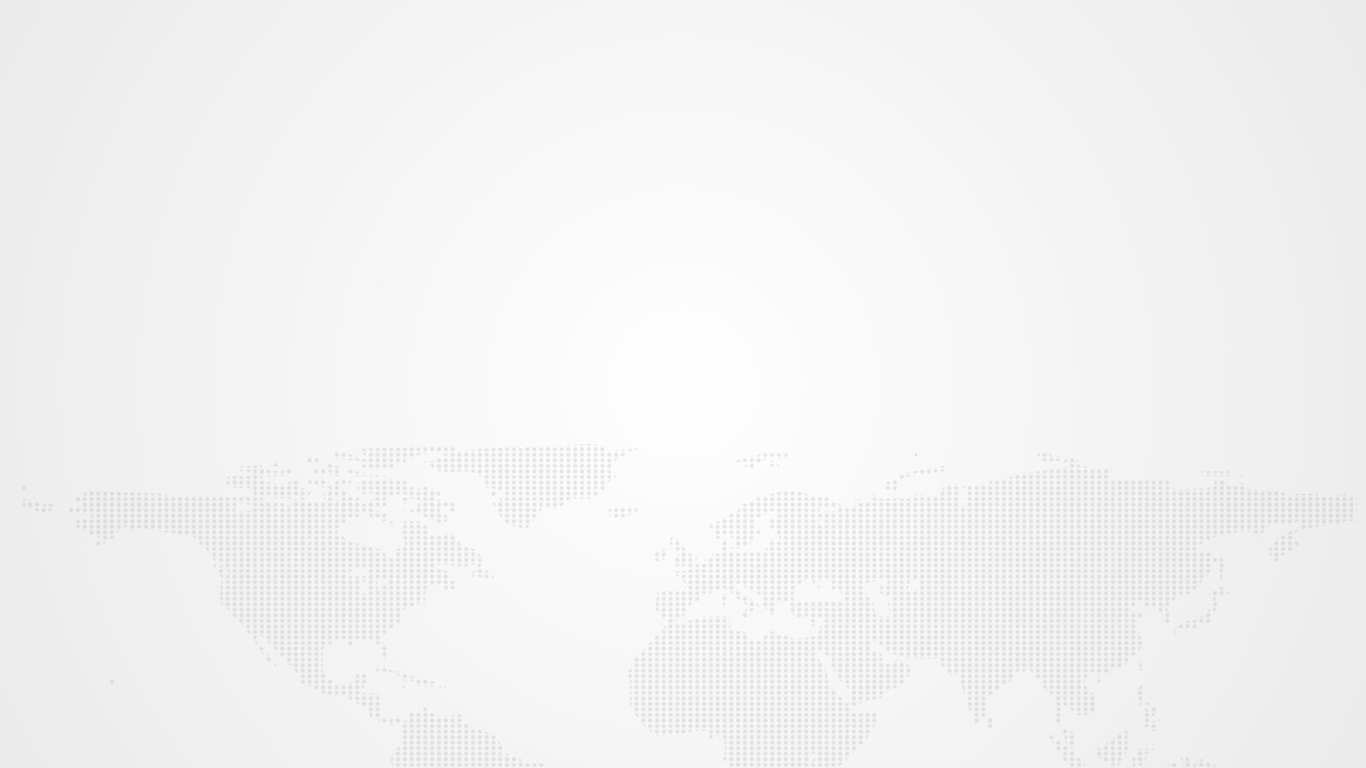 仲裁费用安排与处理
仲裁费用预交
仲裁费用承担
仲裁费用退还
预交仲裁费用是案件受理的实质性要件。减交、缓交须按程序审批，否则视为撤回仲裁申请。
￥
按照当事人责任大小和仲裁请求支持程度确定承担比例。仲裁庭有费用制裁权。
撤回申请根据案件是否组庭，按比例退回预收仲裁费用。
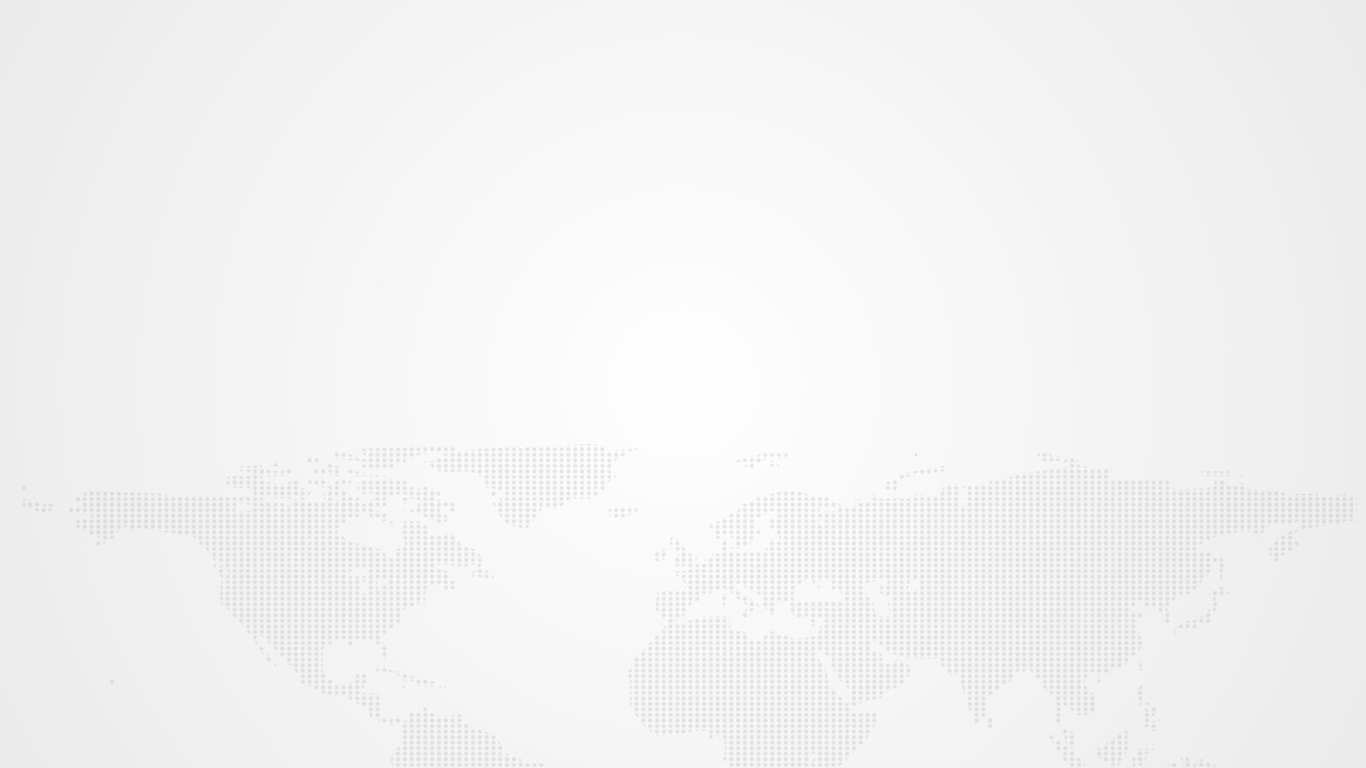 关于仲裁文书送达
电子送达
受送达人指定特定系统接收数据电文的，数据电文进入系统视为送达；未指定特定系统的；数据电文进入收件人的任何系统视为送达。
邮寄送达
受送达人确认的送达地址；有投递记录的通讯地址；邮件签收或返回的日期为送达日期。
直接送达
受送达人的营业地、注册地、居住地、户籍登记地址、身份证地址、书面确认地址、合同中列明地址等。
约定送达
当事人对送达方式有约定的，优先适用约定方式送达。
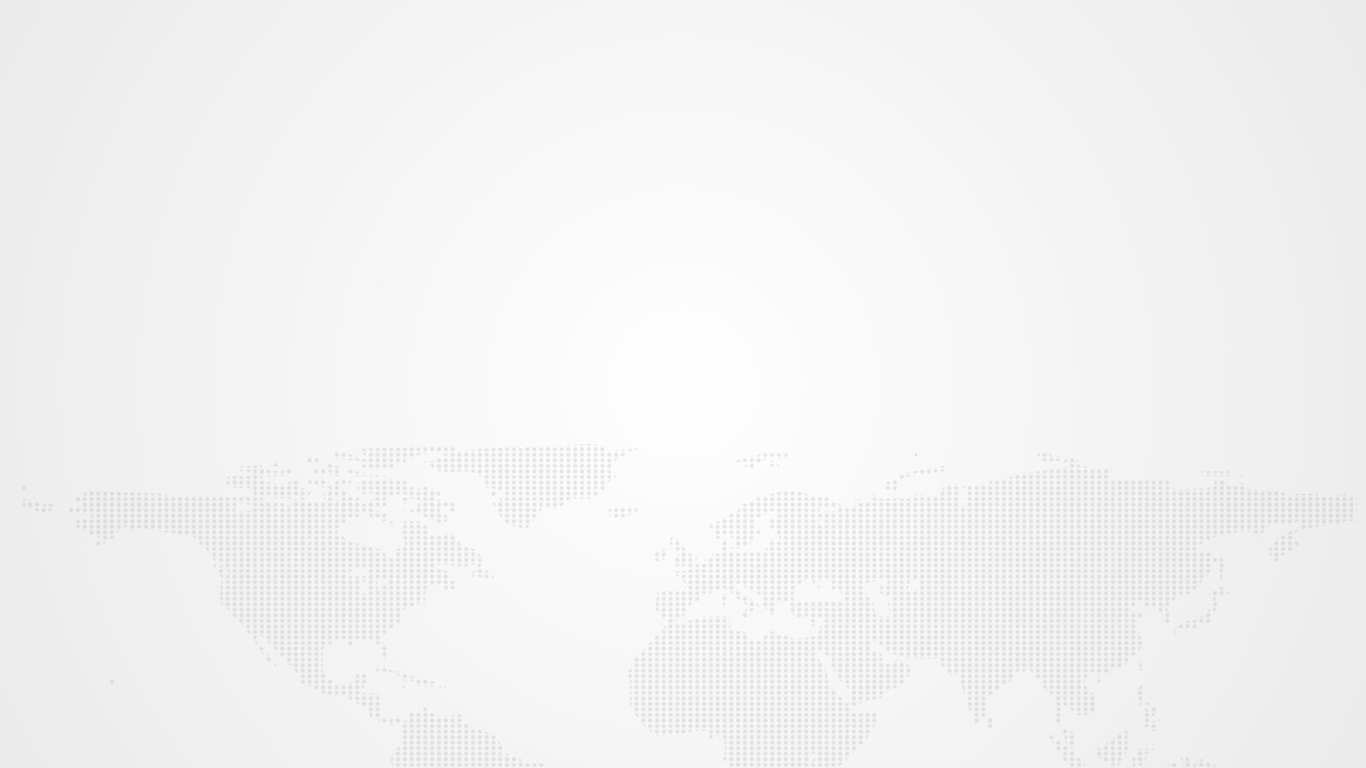 简易程序的适用
适用范围
答辩与反请求
仲裁庭组成
简易程序的变更
裁决的期限
案件争议标的额300万元以下；当事人另有约定除外。
答辩和反请求期限均为10日。逾期可以不予受理。
限期选定，逾期指定。
争议金额变化可以变更为普通程序，须报审批。变更程序后，仲裁程序是否重新进行，由仲裁庭决定；审限重新计算。
组庭之日起60日内作出裁决。
第一项
第二项
第三项
第四项
第五项
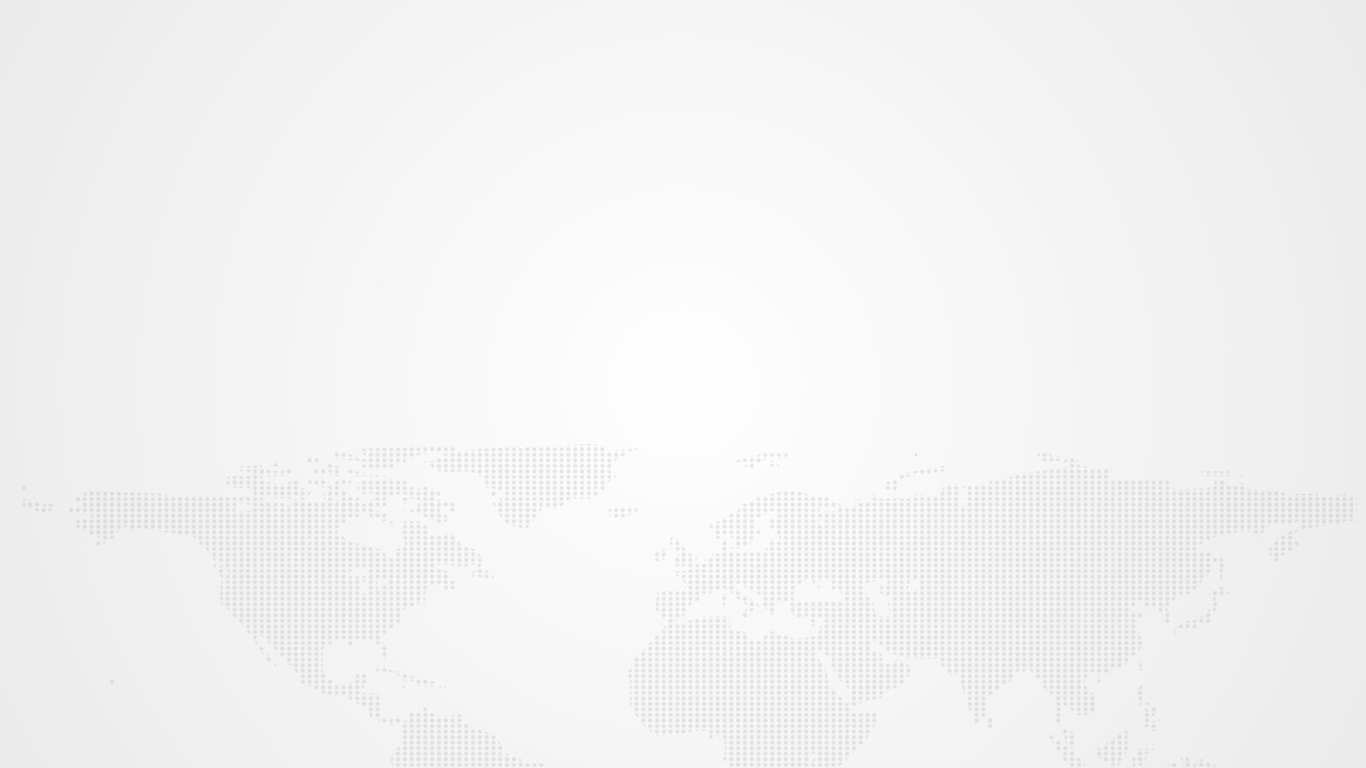 涉外仲裁程序的适用
涉外商事案件的范围与要求
保全与临时措施
第一项
第二项
第三项
第四项
第五项
构成要素：当事人一方或双方为境外的，当事人经常居住地在境外，标的物在境外，产生、变更或消灭商事关系的法律事实在境外。涉港澳台案件参照适用。
紧急仲裁员
紧急仲裁员指定适用于当事人书面申请对案件临时措施的处理。与案件仲裁庭的关系须注意厘清。 

第三方资助仲裁针对没有资助就无法提起仲裁的申请人，或有能力负担仲裁成本，但出于降低运营成本和商业风险等需要资助的申请人。助还可以分担仲裁请求不被支持的风险（由第三方资助的投资者承诺承担）。

仲裁庭应当根据当事人选择适用的法律对案件作出裁决。选择的法律一般为实体法，当事人另有约定除外。
第三方资助仲裁
证据规则
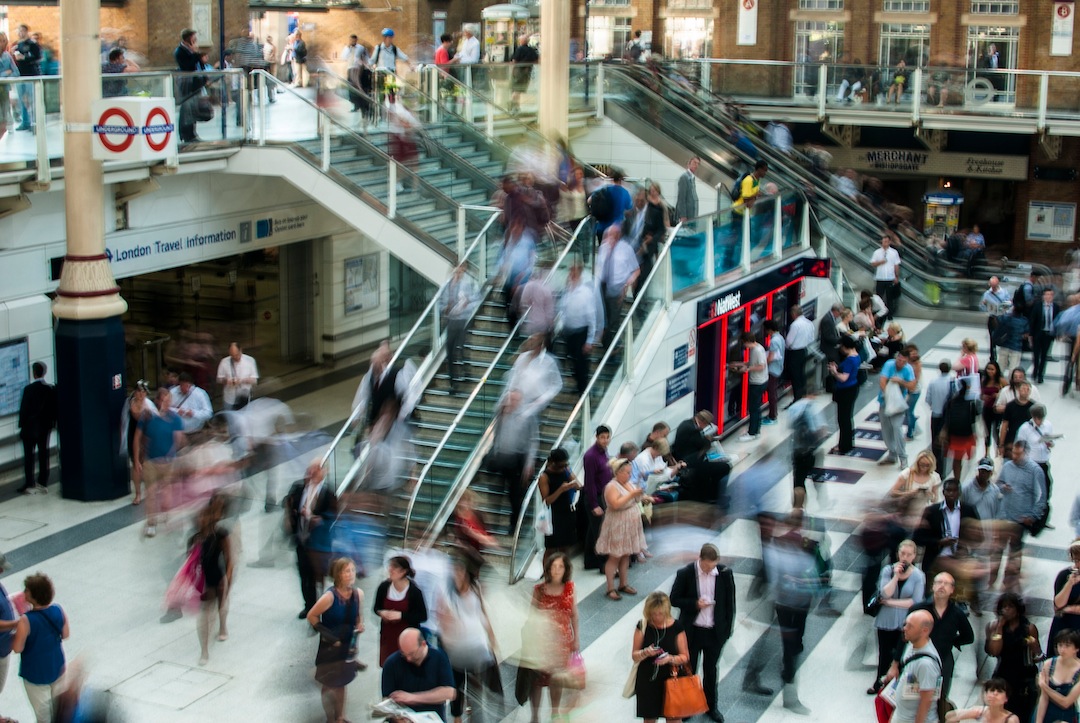 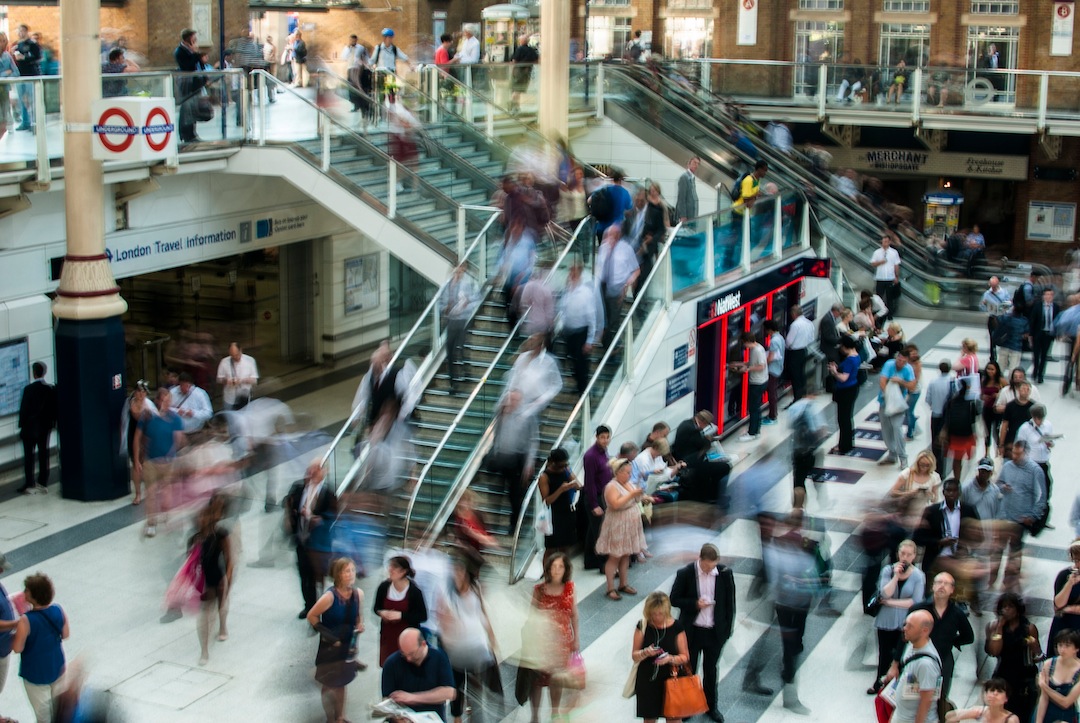 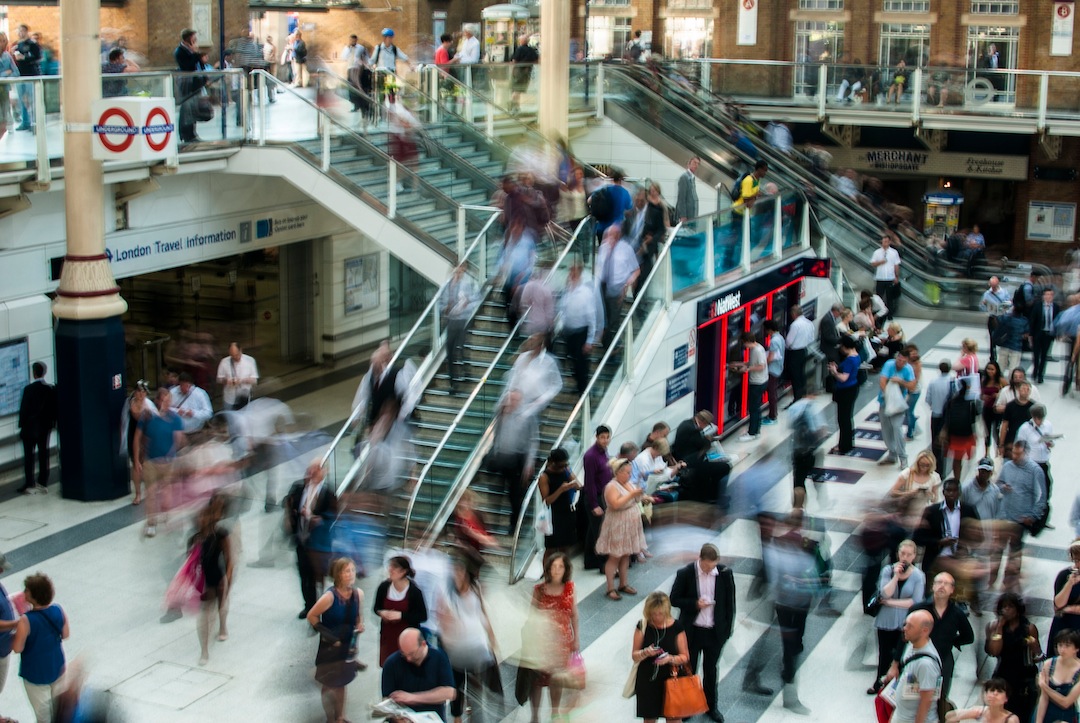 法律适用
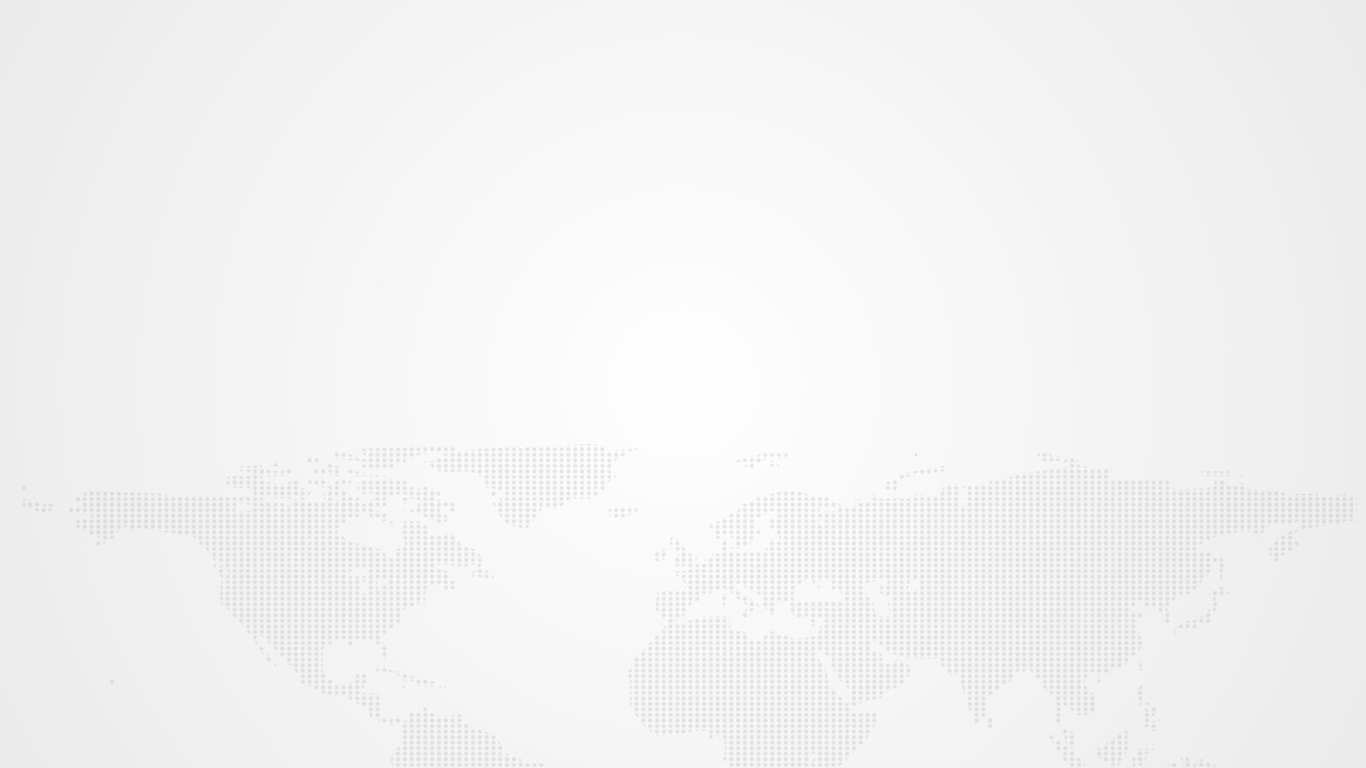 案件审理期限
普通程序
简易程序
涉外程序
组庭之日起4个月内作出裁决，延审须报批。审理期限不包括中止期间、鉴定期间，以及当事人书面请求和解的期间。
组庭之日起60日内作出裁决，延审须报批。审理期限不包括中止期间、鉴定期间，以及当事人书面请求和解的期间。
。
组庭之日起6个月（简易程序90日）内作出裁决，延审须报批。
。
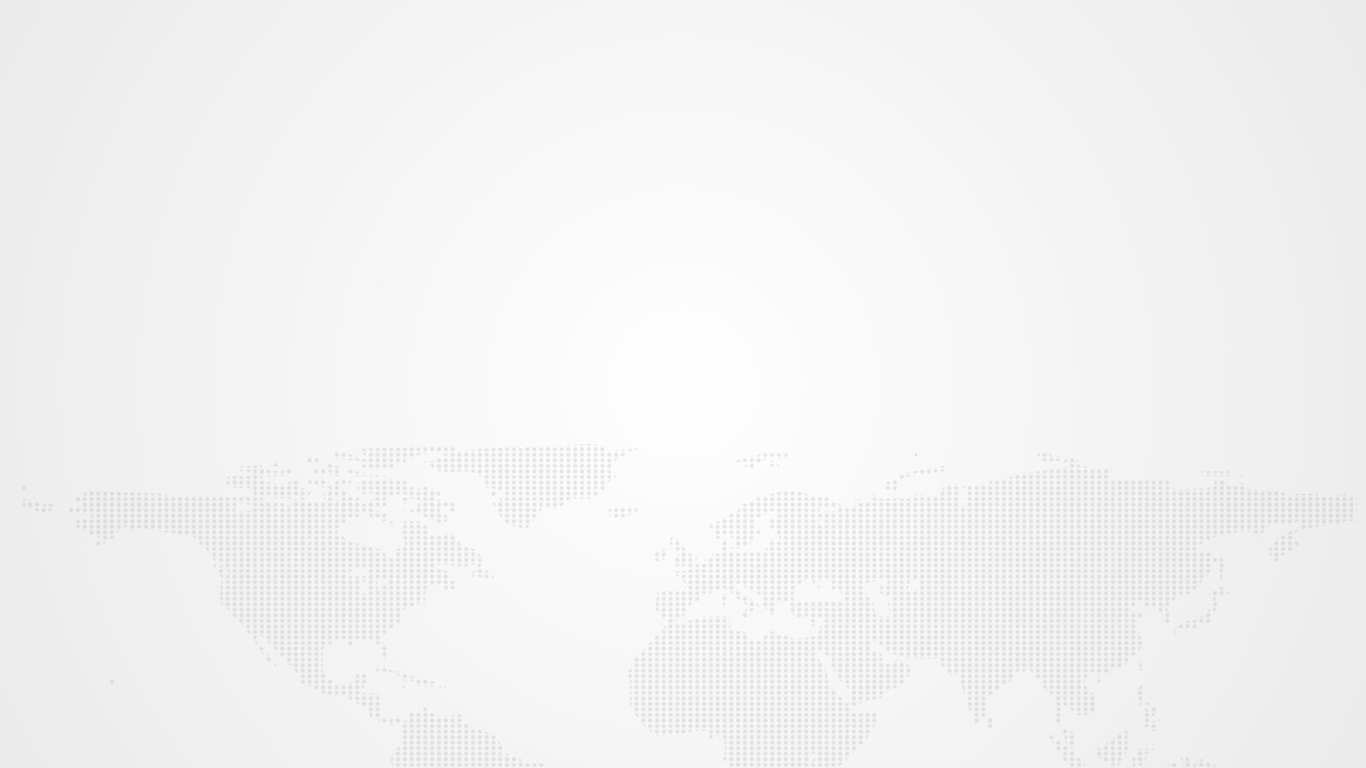 2021新聘仲裁员培训
公正
高效
专业
便捷
仲裁规则是规范仲裁活动的一整套制度性规则，相对于仲裁员自身的价值和观念仲裁规则是显性的，而价值理念则是隐性的。仲裁制度设计背后体现了仲裁公正与效率的核心价值理念。
我们一起见证仲裁发展的光辉历程，一起实践法律人的共同理想。
本院新版仲裁规则在充分尊重当事人意思自治，在赋予仲裁庭更多程序管理权和决定权的同时，让当事人拥有充分程序选择权和自主权，与国际通行规则相接轨，切实增强仲裁规则的开放性，尽量实现仲裁机构管理仲裁程序的便利性和尊重当事人意思自治之间的平衡。
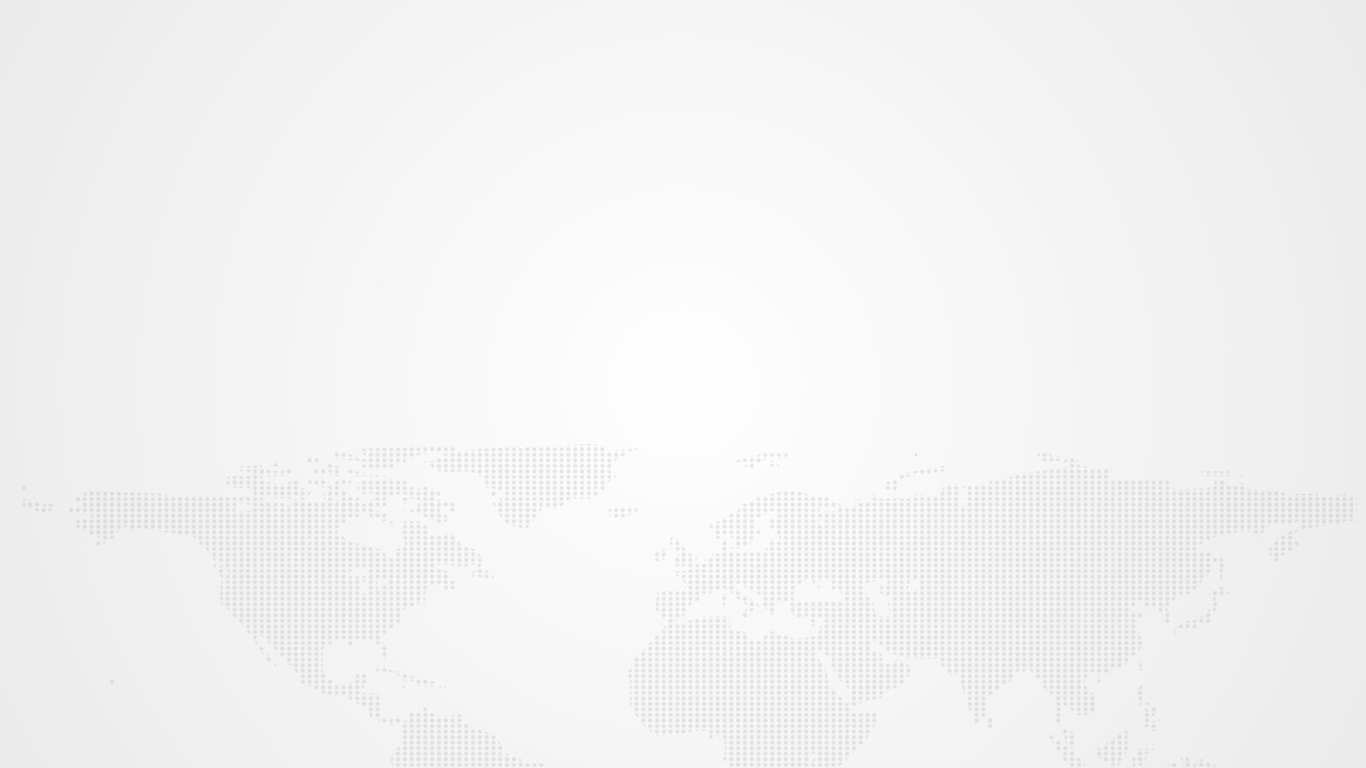 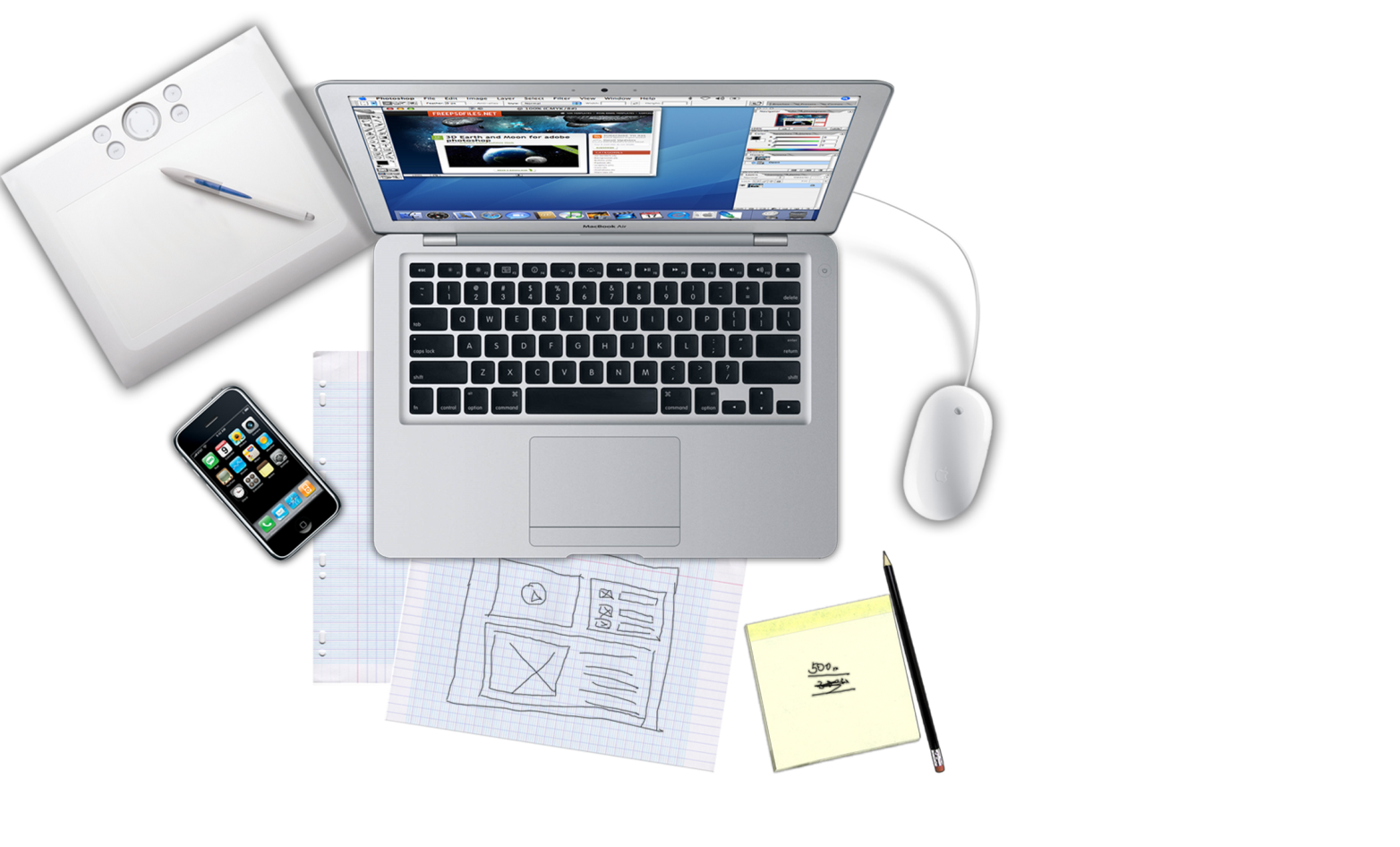 谢谢各位聆听
欢迎交流
linningbo@hnac.org.cn